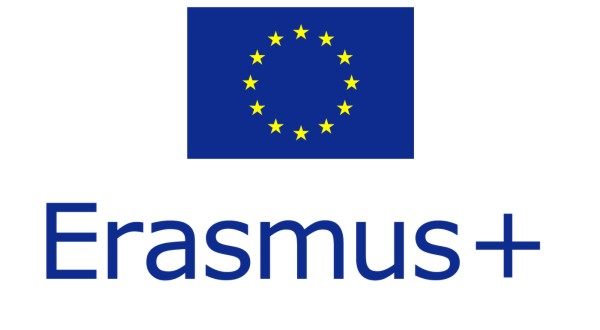 LONDÝN
24.4. – 7.5.2019, Gillingham, Anglicko
Londýn a jeho pamiatky
Metodika – naša aktivita s knižkou
Čo sme zažili prvýkrát
LONDÝN
je hlavné a najväčšie mesto Anglicka a Spojeného kráľovstva 
je to tiež tretie najväčšie mesto a metropolitná zóna v Európe a preteká ním rieka Temža
nachádza sa v ňom veľa dôležitých inštitúcií a kultúrnych ustanovizní, vrátane celosvetovo známych divadiel, múzeí, koncertných siení, palácov a ďalších miest
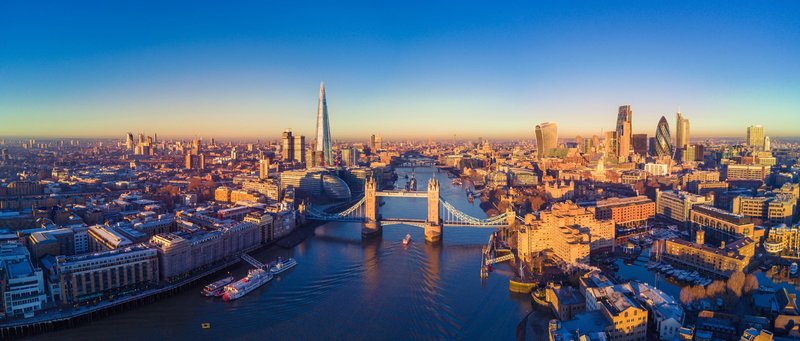 navštívili sme ho v sobotu a niektorí aj v nedeľu
z nášho pohľadu je to veľké mesto, kde sa miešajú ľudia rôznych kultúr
počas tohto výletu sme si poriadne rozcvičili nohy pretože sme toho chceli vidieť čo najviac
hlavným pravidlom počas výletu v Londýne bolo držať sa pri sebe – jednoducho sa tu dá stratiť
bolo tu veľa známych stavieb, parkov, ulíc, či atrakcii – bol zážitok to vidieť pretože je to iné ako na obrázku
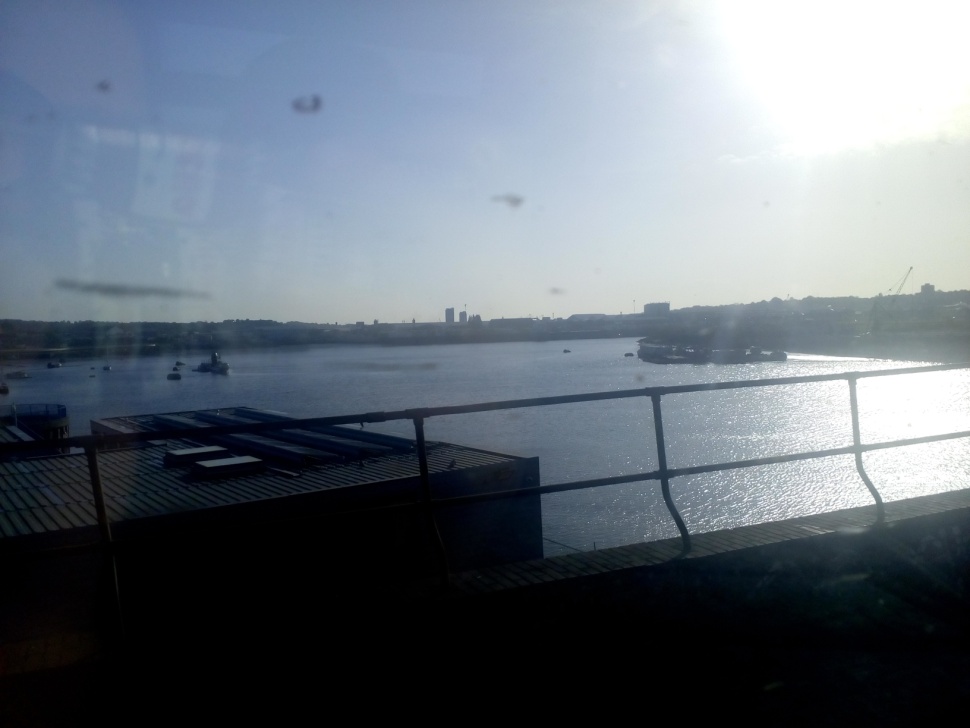 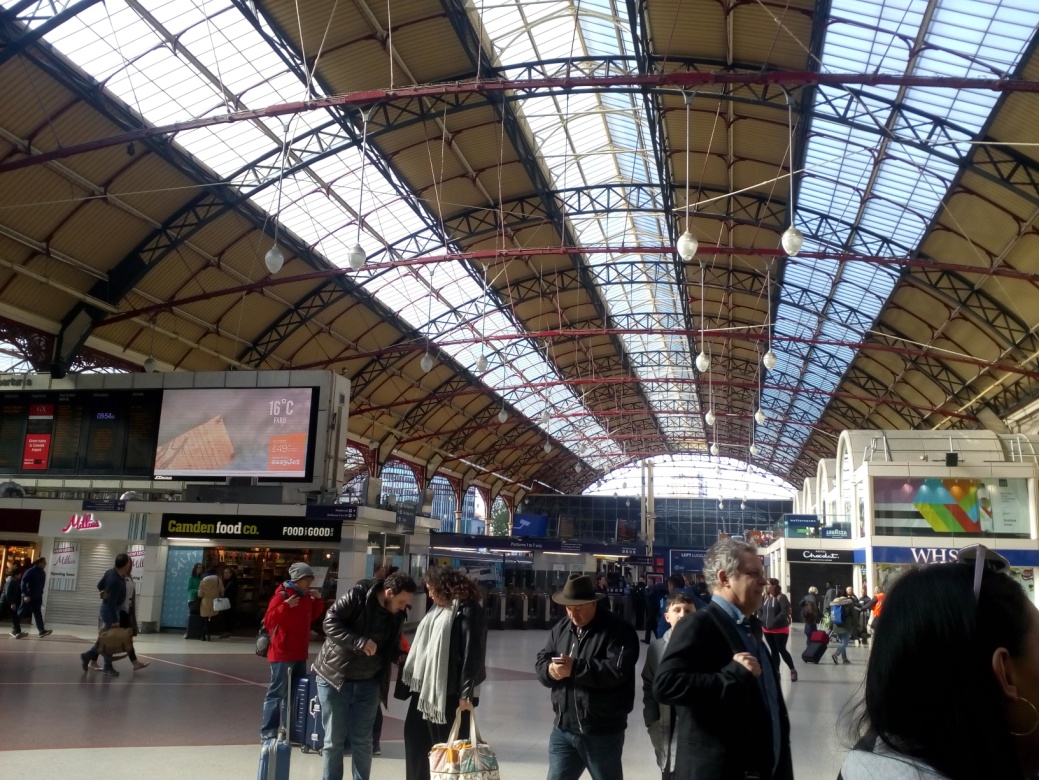 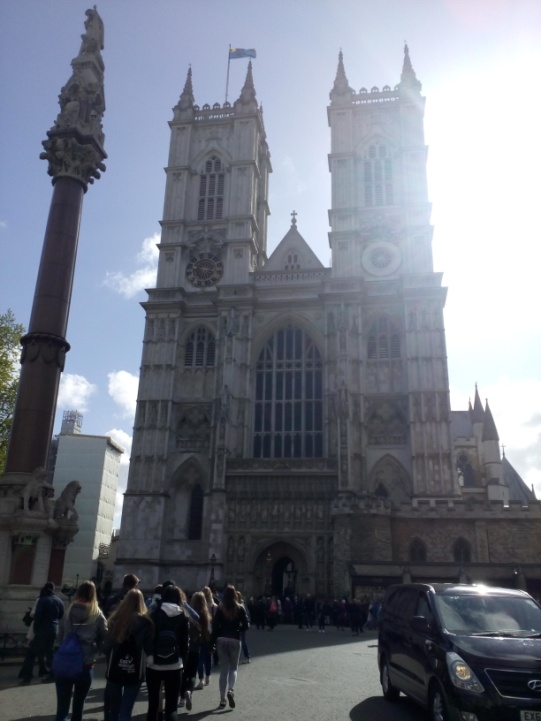 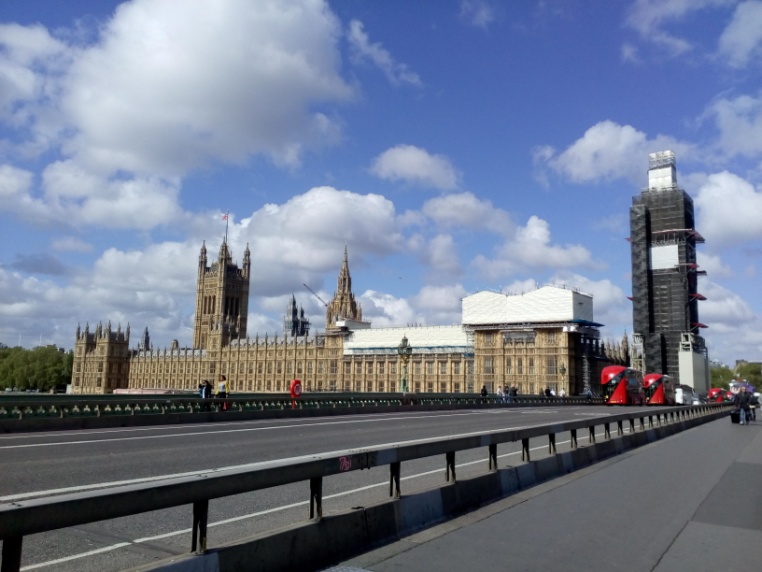 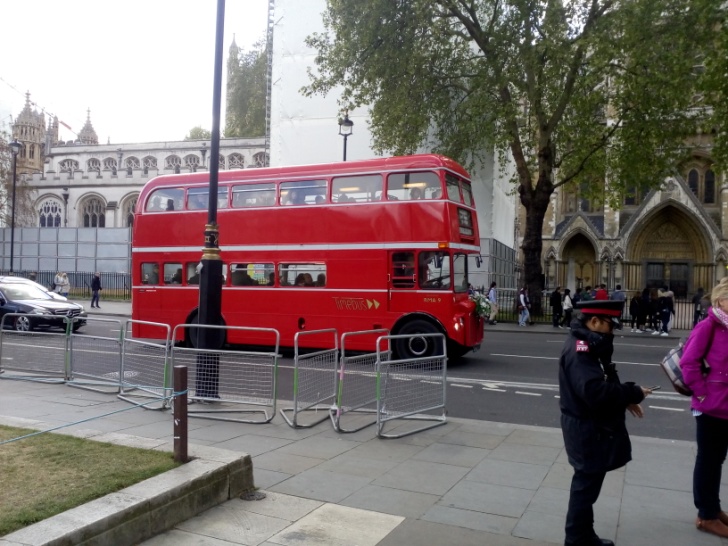 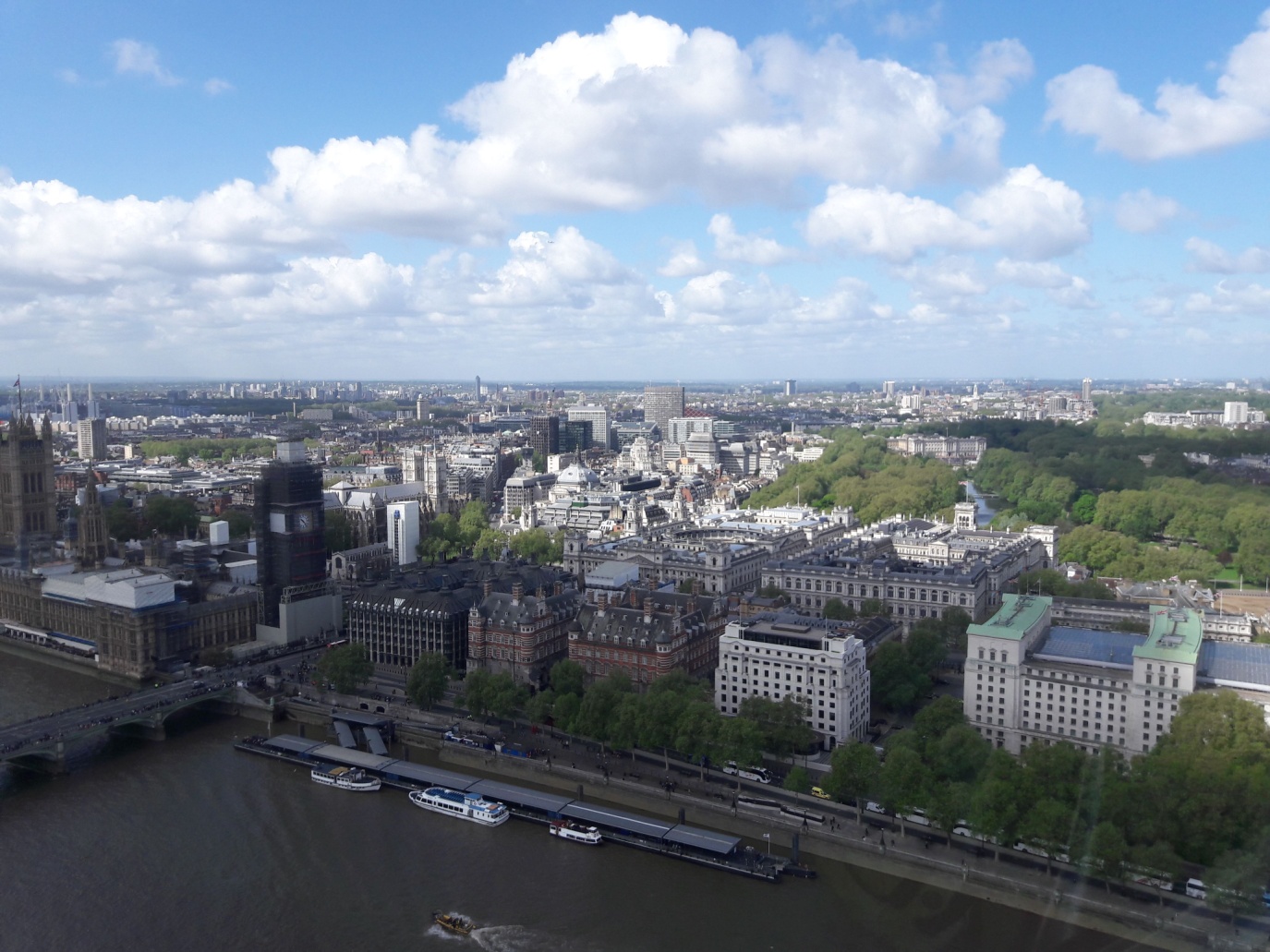 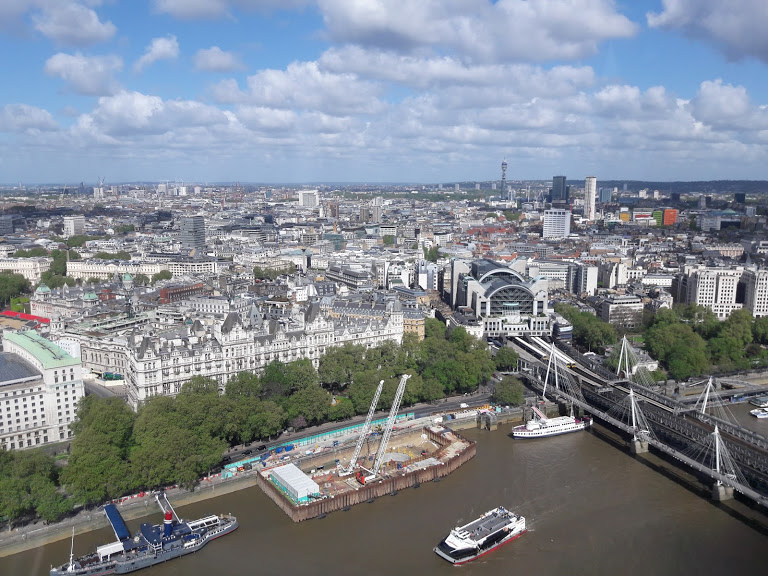 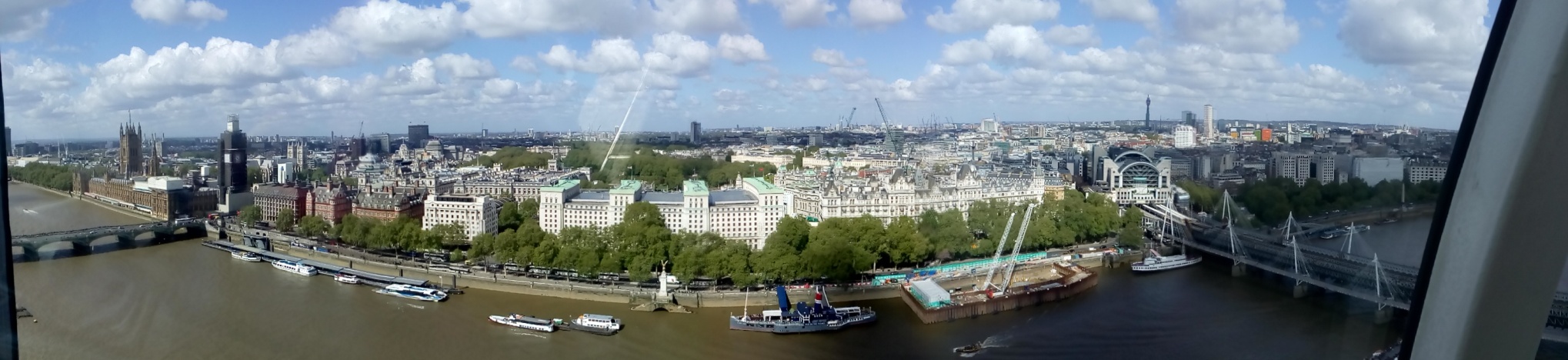 VICTORIA STATION (LONDON VICTORIA)
je centrálna londýnska železničná stanica pomenovaná po ulici Victoria, kde sa stanica nachádza
táto stanica bola pre nás kľúčovou, pretože práve tu sme vystupovali z vlaku, nasadali na vlak, alebo odtiaľ viedlo aj londýnske metro
je to naozaj veľmi veľká a pekná stanica, kde je však veľa ľudí, a práve tu platilo spomínané pravidlo – držať sa pri sebe
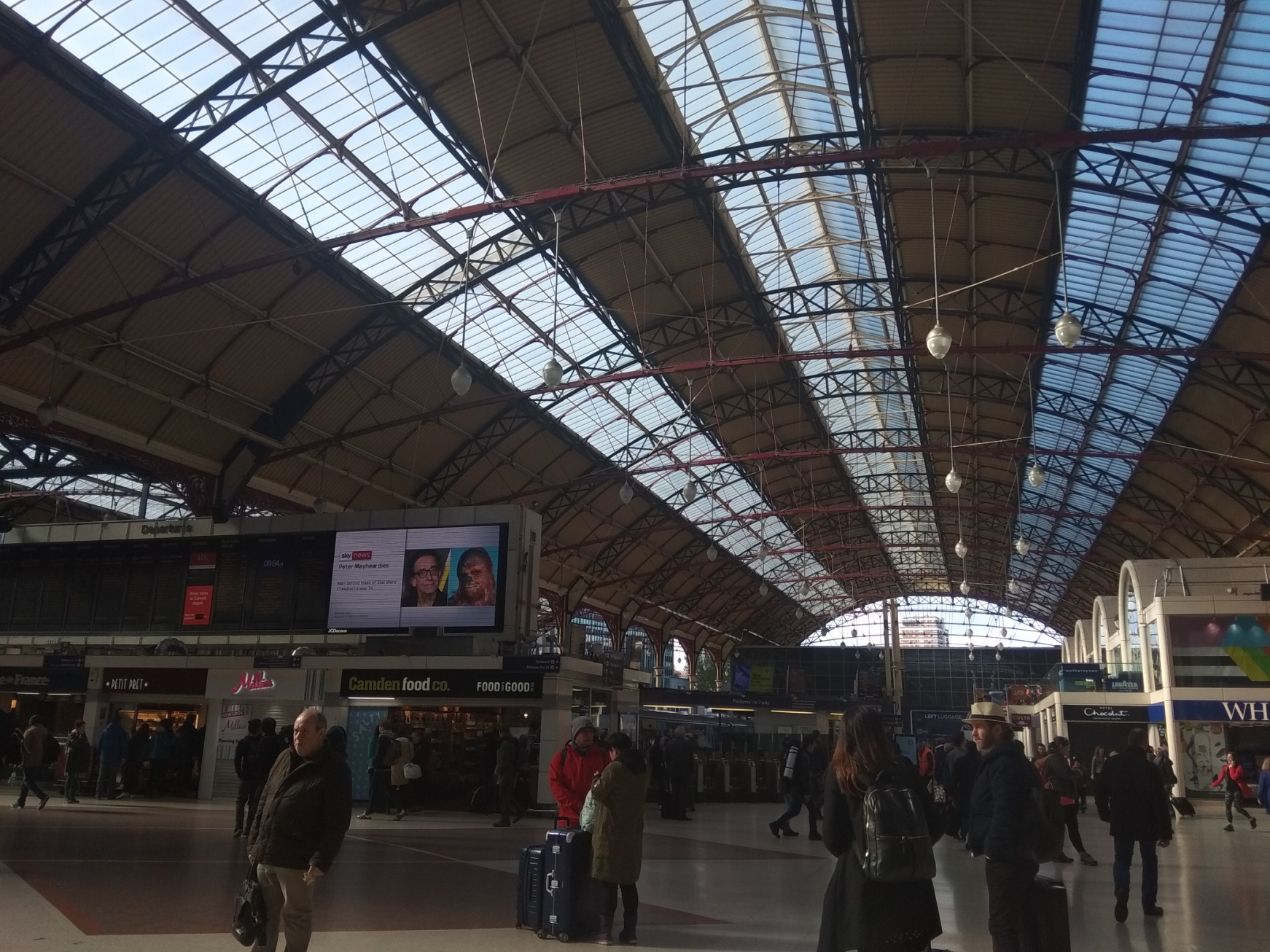 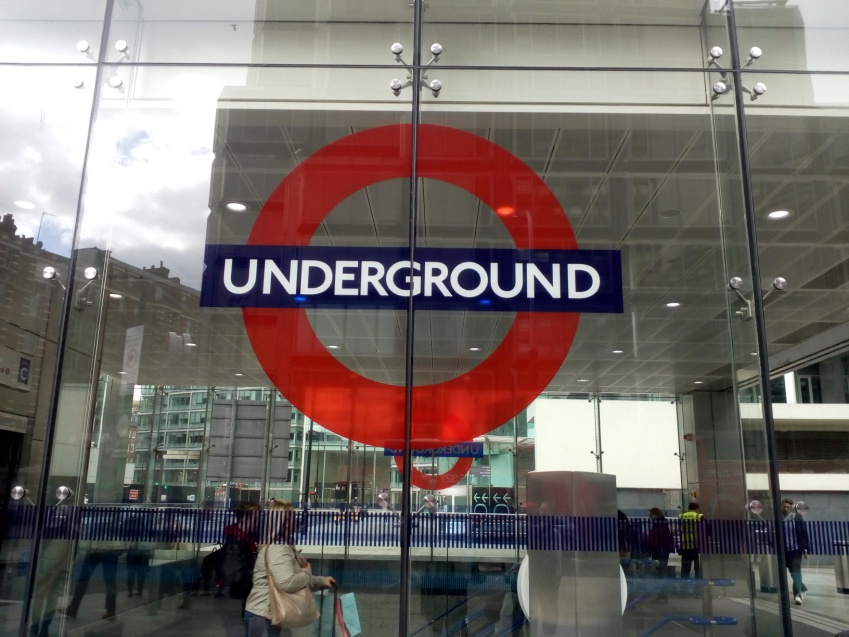 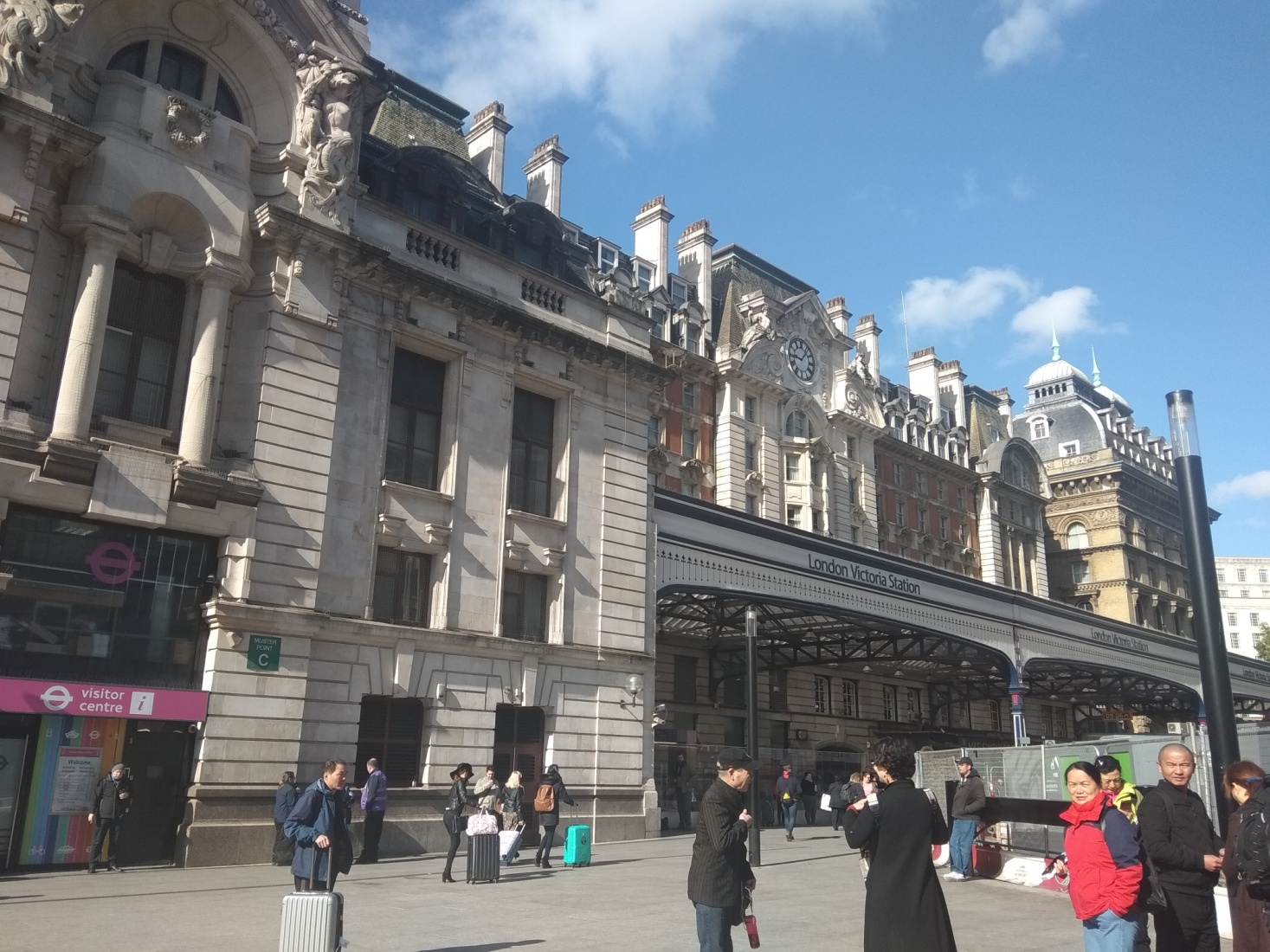 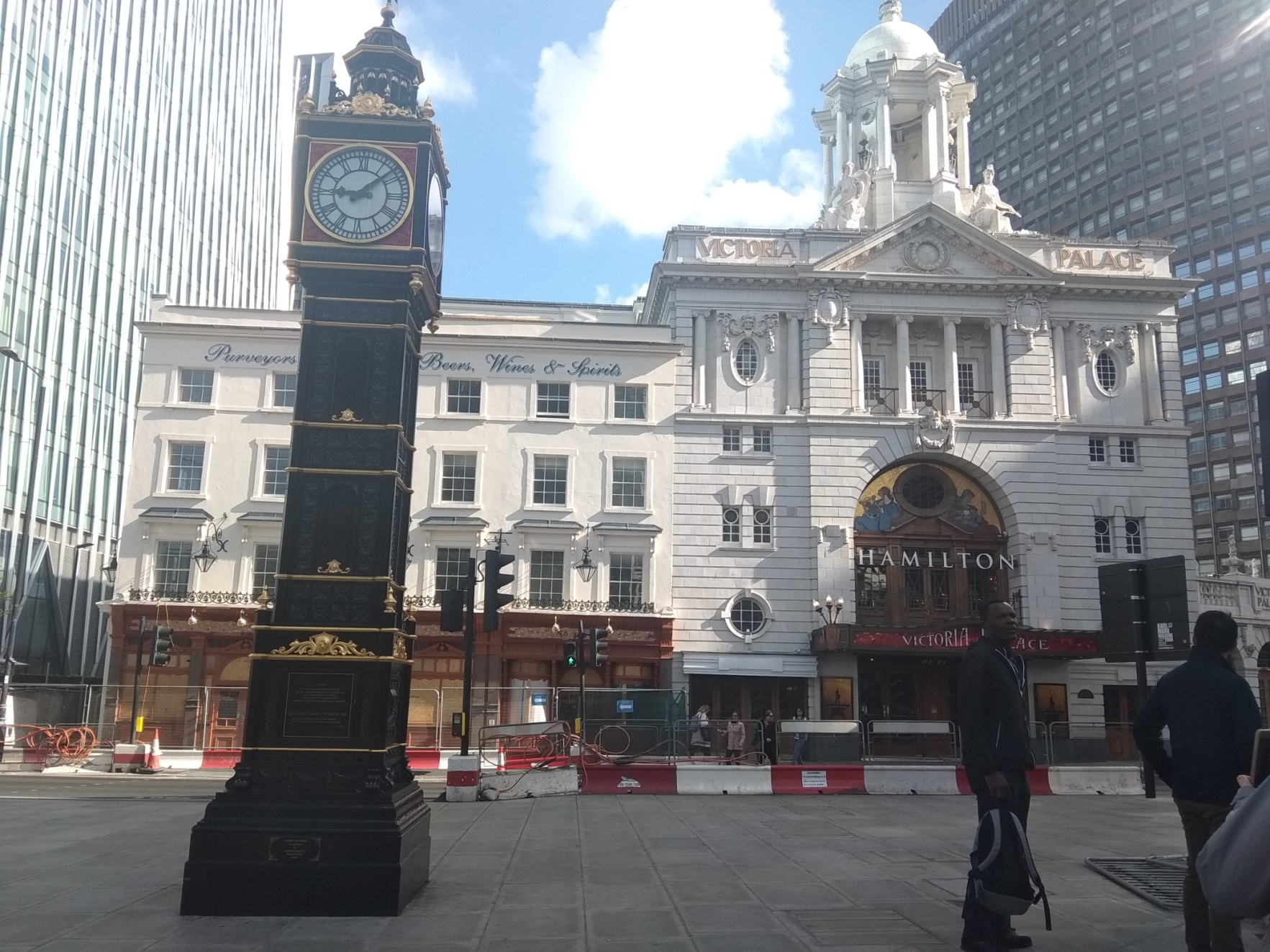 KATEDRÁLA ABBEY
je jednou z najstarších a najznámejších  stavieb v Anglicku (súčasť UNESCO) 
je to katedrála arcibiskupa canterburského, ktorý je vedúci predstaviteľ Anglikánskej cirkvi
má veľmi pekný výzor a historický vzhľad
Zaujímavosťou je aj to, že tu mal svadbu známy pár – Princ William a Vojvodkyňa Kate
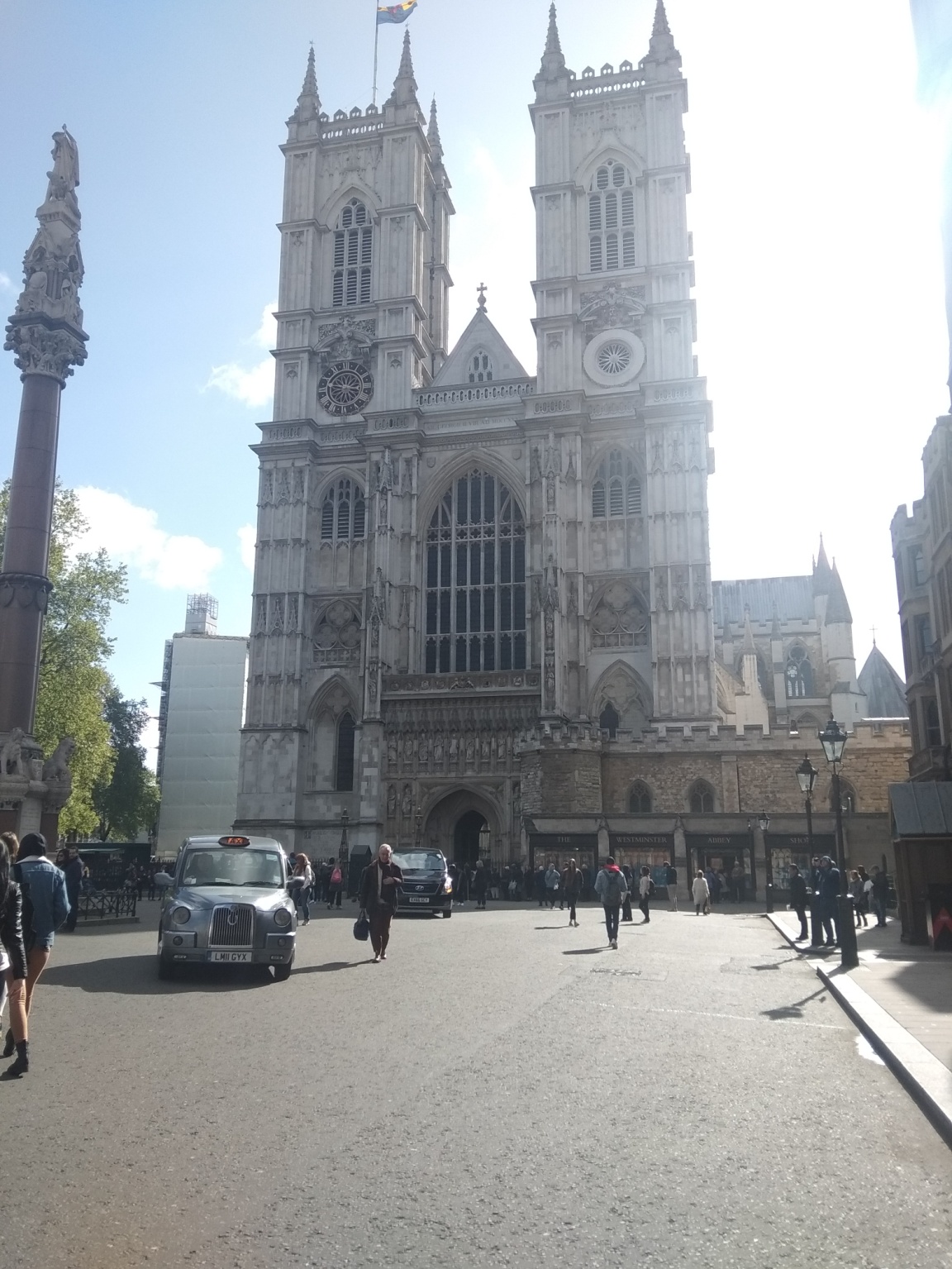 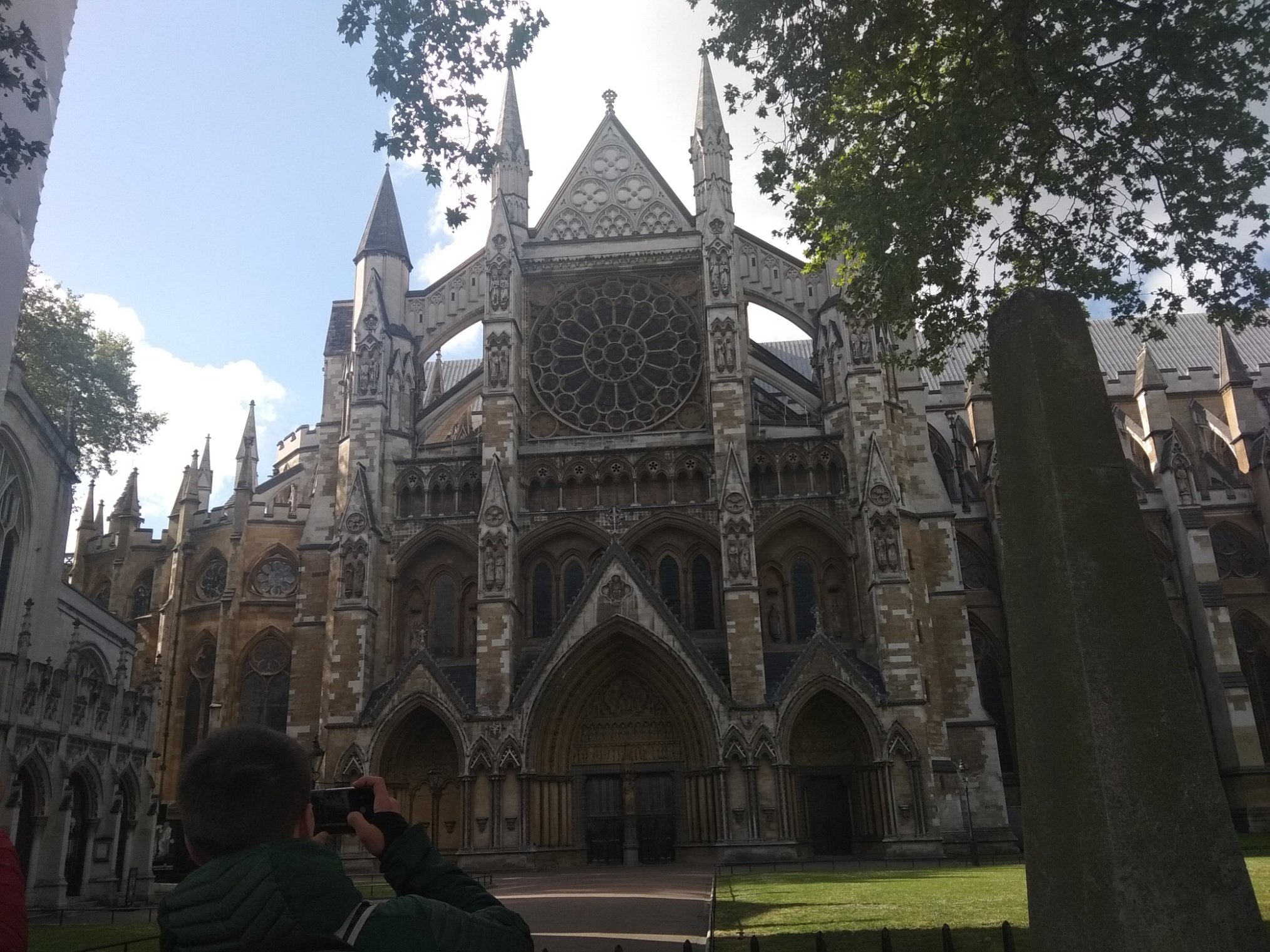 LONDON EYE
je jedna z najobľúbenejších atrakcií v Londýne (jeden zo symbolov mesta)
dosahuje výšku 135 metrov, váži 1700 ton a pozostáva z 32 klimatizovaných kabín, pričom každá z nich váži 10 ton (jedna kabínka je pre 25 pasažierov)
na jedno otočenie, ktoré trvá 30 minút, môže ísť až 800 ľudí
ročne túto atrakciu navštívi viac ako 3,5 miliónov turistov z celého sveta
táto atrakcia nás zaujala najmä tým , aký krásny výhľad poskytla – vidieť z nej budovy a krásu mesta
nevýhodou je najmä dlhé čakanie a finančná stránka, no aj napriek tomu sa to oplatilo navštíviť, pretože to v nás zanechalo zážitok
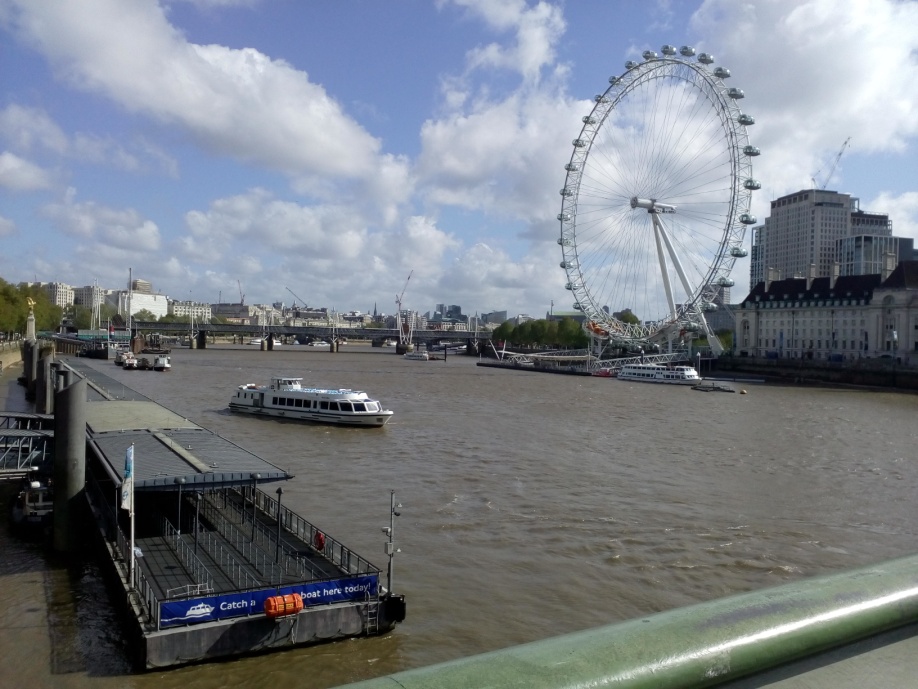 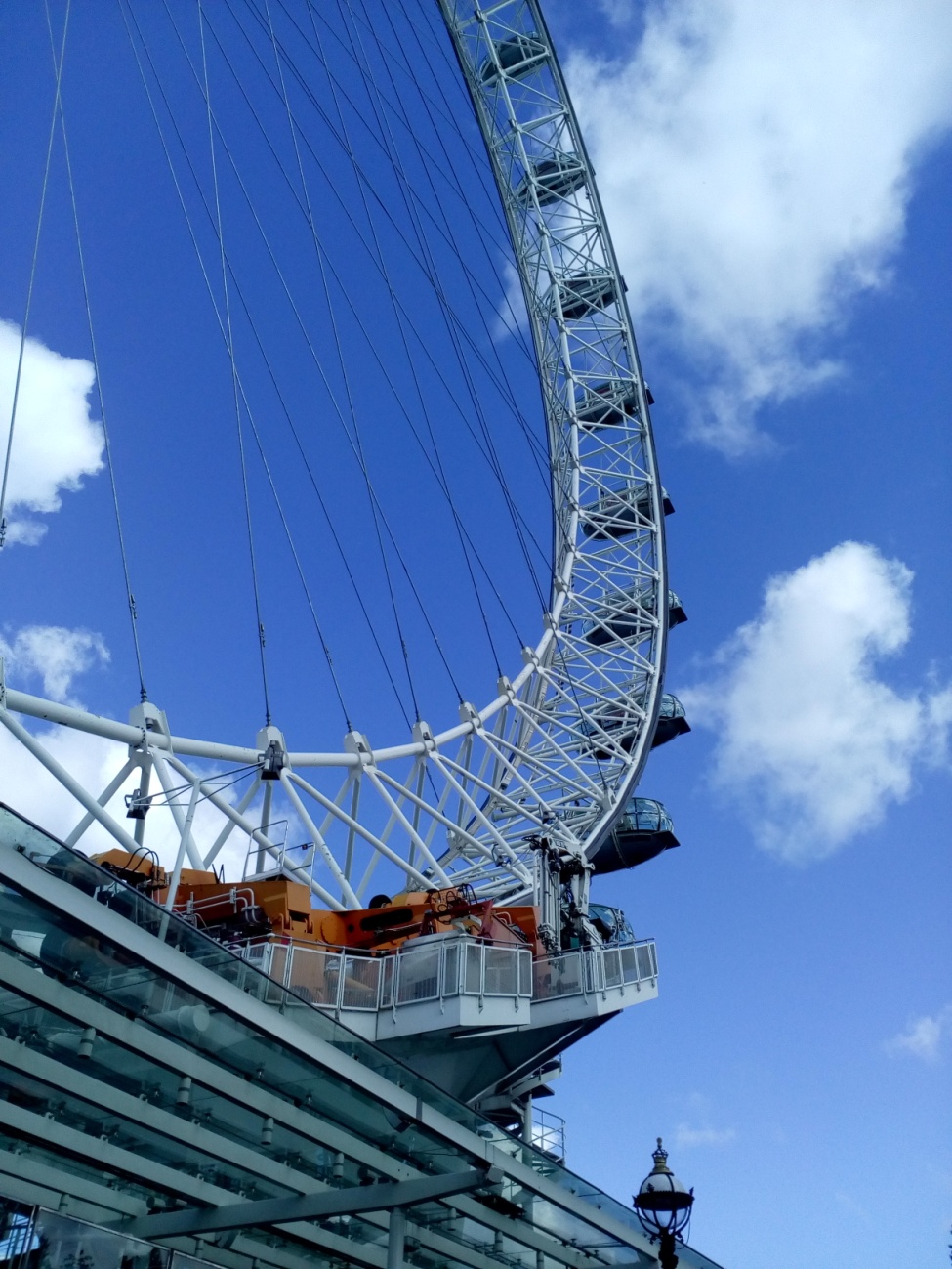 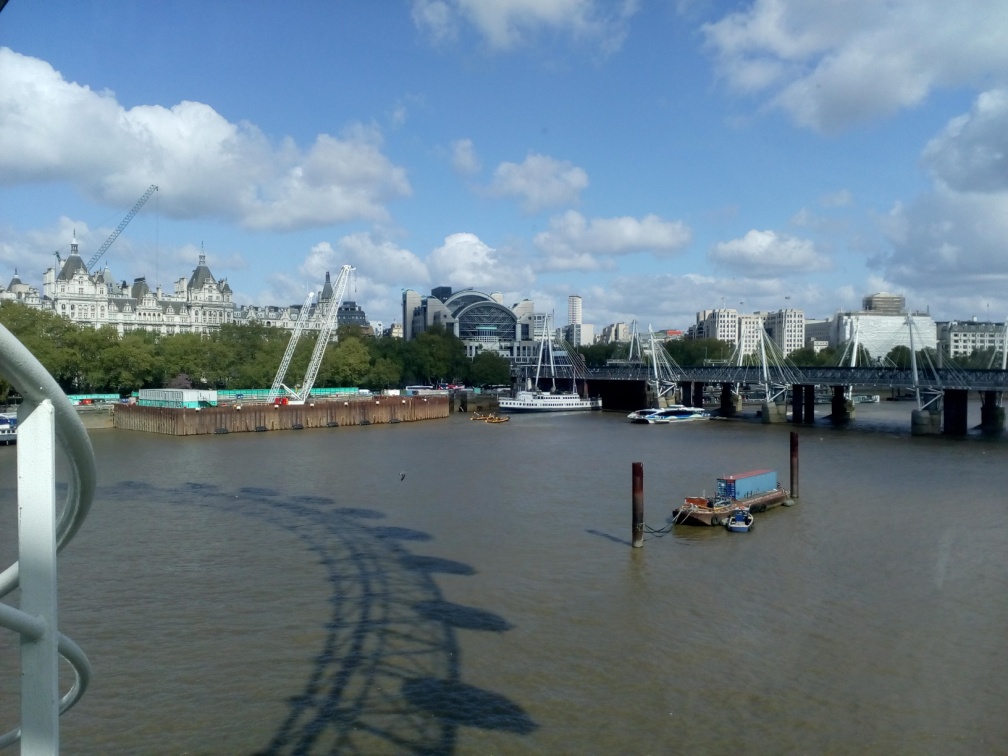 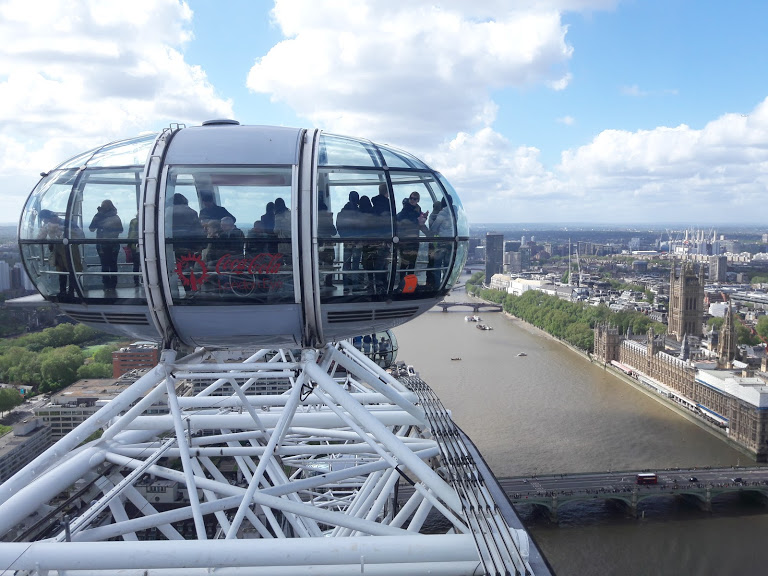 ... EŠTE PÁR FOTIEK
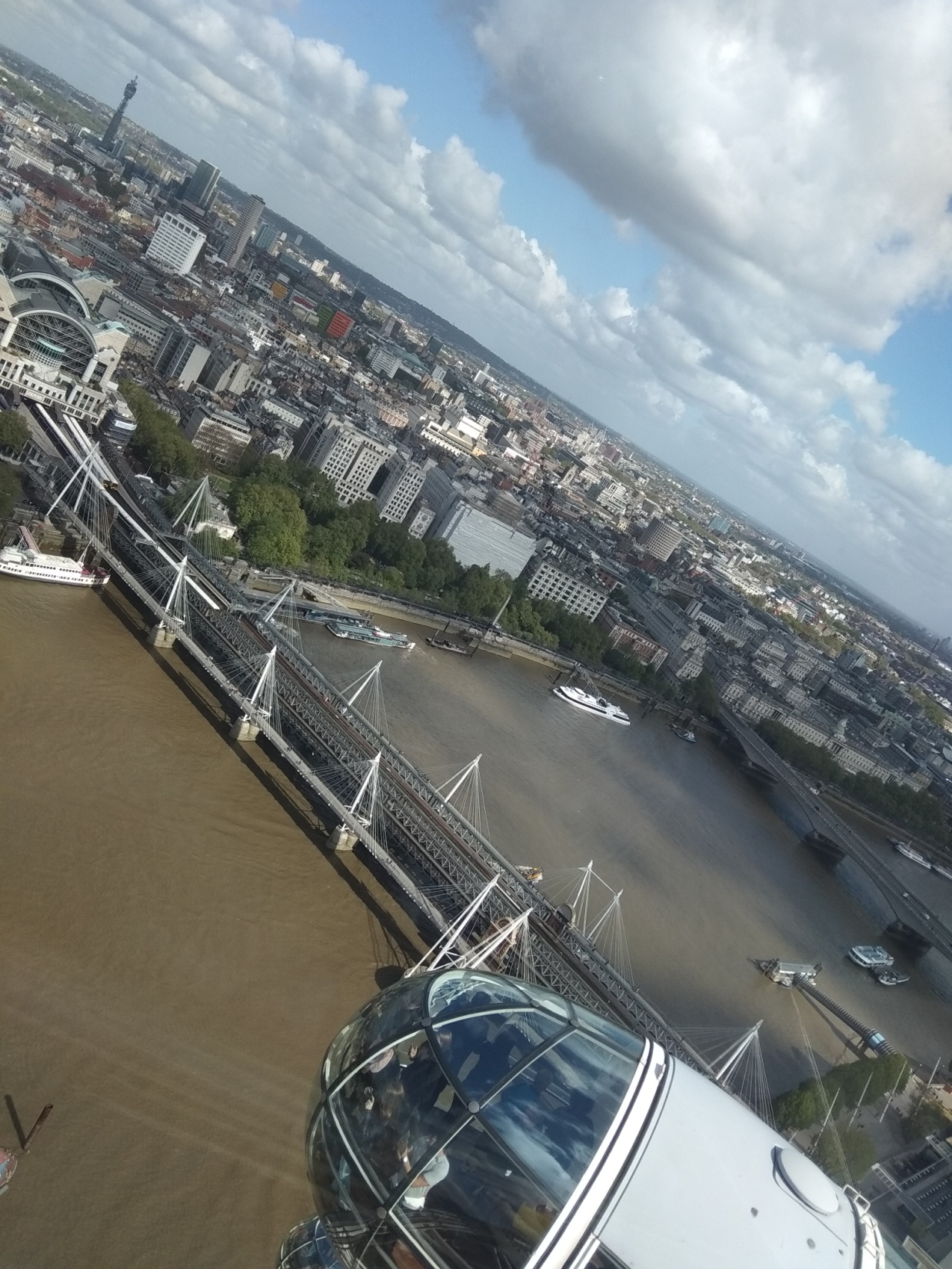 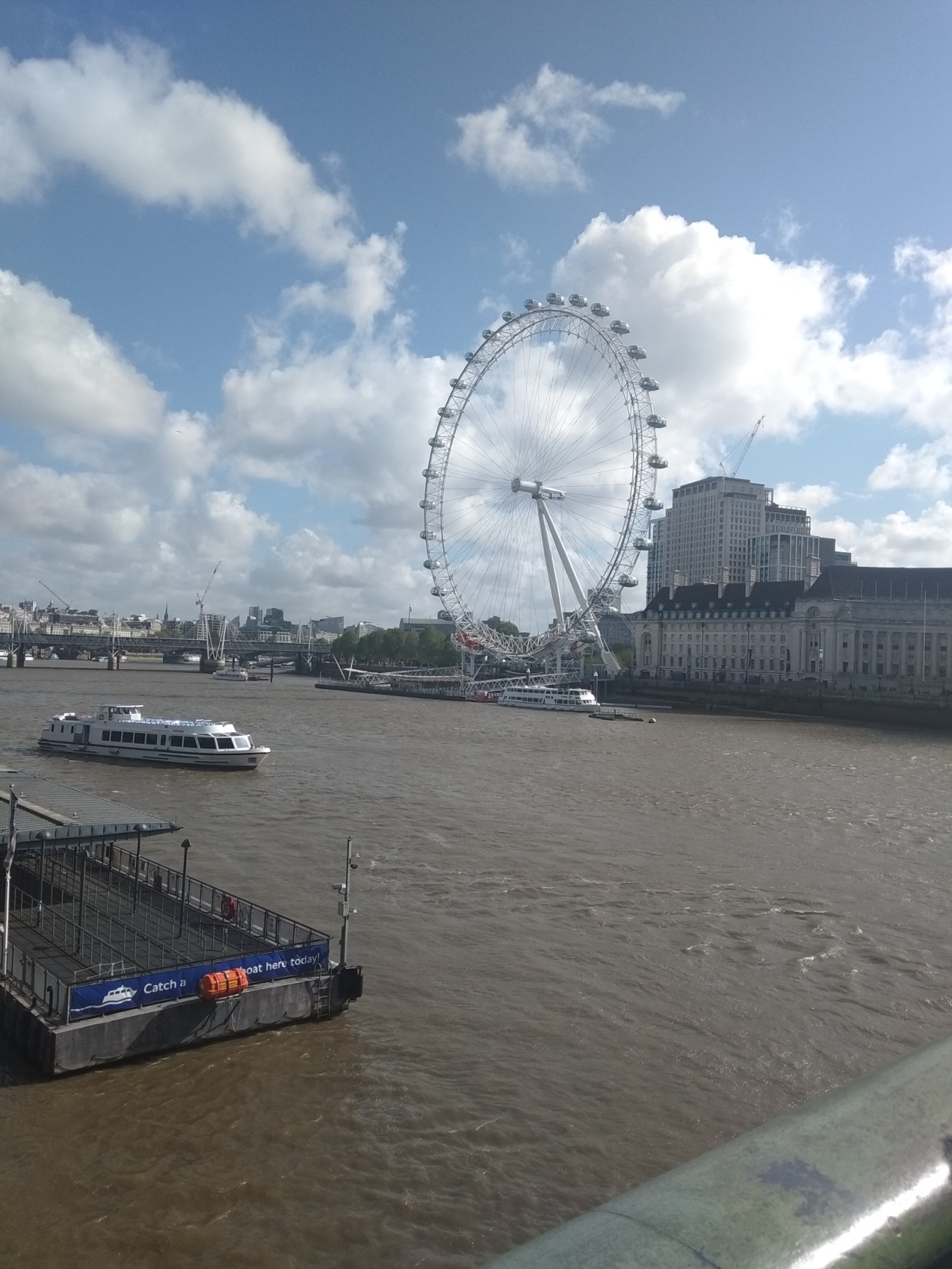 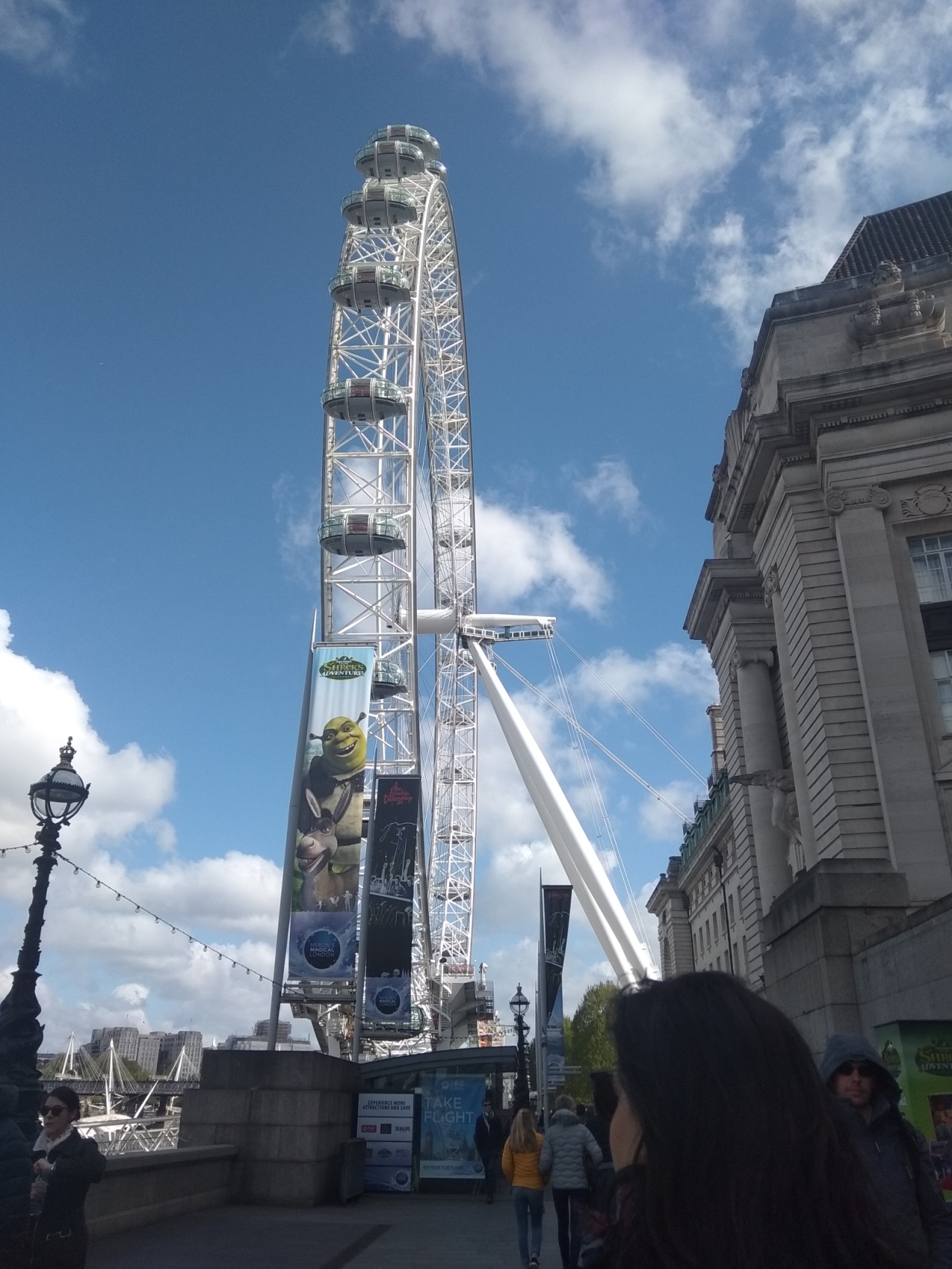 WESTMINSTERSKÝ PALÁC(HOUSES OF PARLIAMENT)
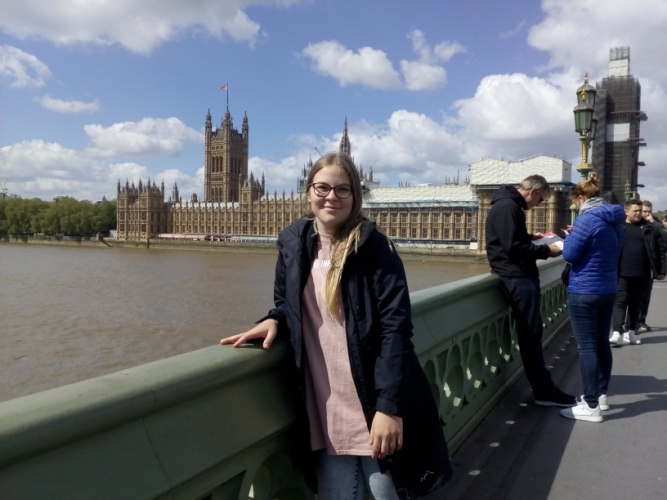 je sídlom parlamentu Spojeného kráľovstva Veľkej Británie a Severného Írska 
sídli tu Snemovňa lordov (House of Lords) a Dolná snemovňa (House of Commons)
nachádza sa na brehu rieky Temža
je súčasťou kultúrneho dedičstva UNESCO
táto budova má veľmi pekný vzhľad a je možné vidieť ju aj z London Eye
potom ako sme ju videli je ešte väčšia ako na obrázku
TATE MODERN
je britské národné múzeum moderného umenia, nachádzajúce sa v Londýne
priestory galérie sa nachádzajú v bývalej elektrárni Bankside na južnom brehu Temže
v súčasnosti sa zbierky nachádzajú na treťom, štvrtom a piatom poschodí - trvalá expozícia diel Dalího, Rothka, Picassa, Matissa, Warhola a iných velikánov moderného umenia i predstaviteľov generácie súčasných umelcov sa nachádza na treťom a piatom poschodí, štvrté poschodie je vyčlenené pre sezónne projekty galérie
aj táto galeria bola súčasťou našej prehliadky Londýna
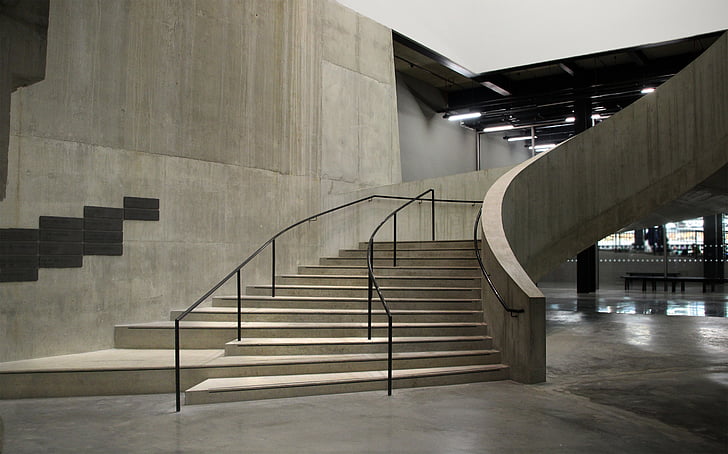 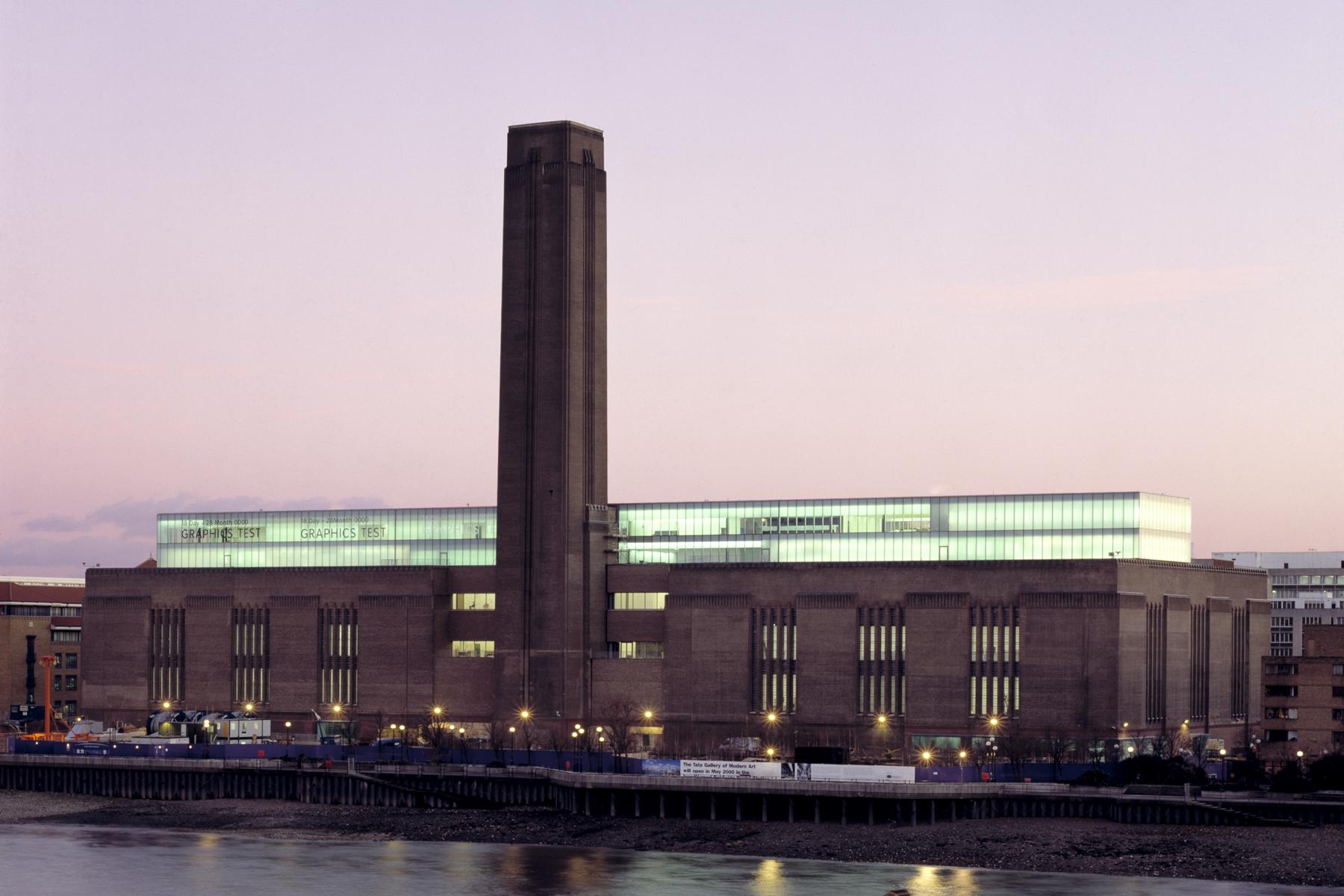 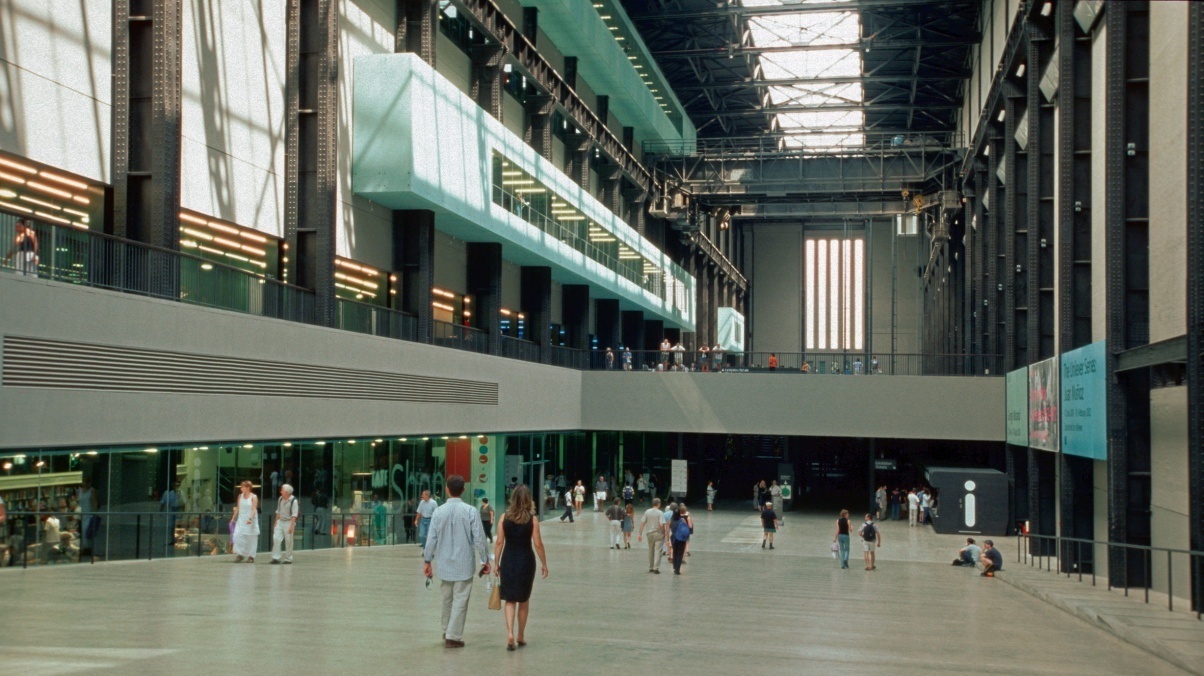 TRAFALGAR SQUARE
je námestie v centre Londýna, ktoré svojim názvom pripomína bitku pri Trafalgare v roku 1805 a víťazstvo britského námorníctva v Napoleonských vojnách
námestie je z troch strán obklopené dopravou, na štvrtej strane sú schody, ktoré vedú do londýnskej National Gallery (nachádza sa na severnej strane)
v strede námestia stojí Nelsonov stĺp (na vrchole stojí socha admirála Nelsona, ktorý velil britskému loďstvu v Bitke pri Trafalgare)
je obklopený fontánami a štyrmi bronzovými sochami levov a traduje sa, že kov použitý na ich výrobu pochádza z diel francúzskych lodí
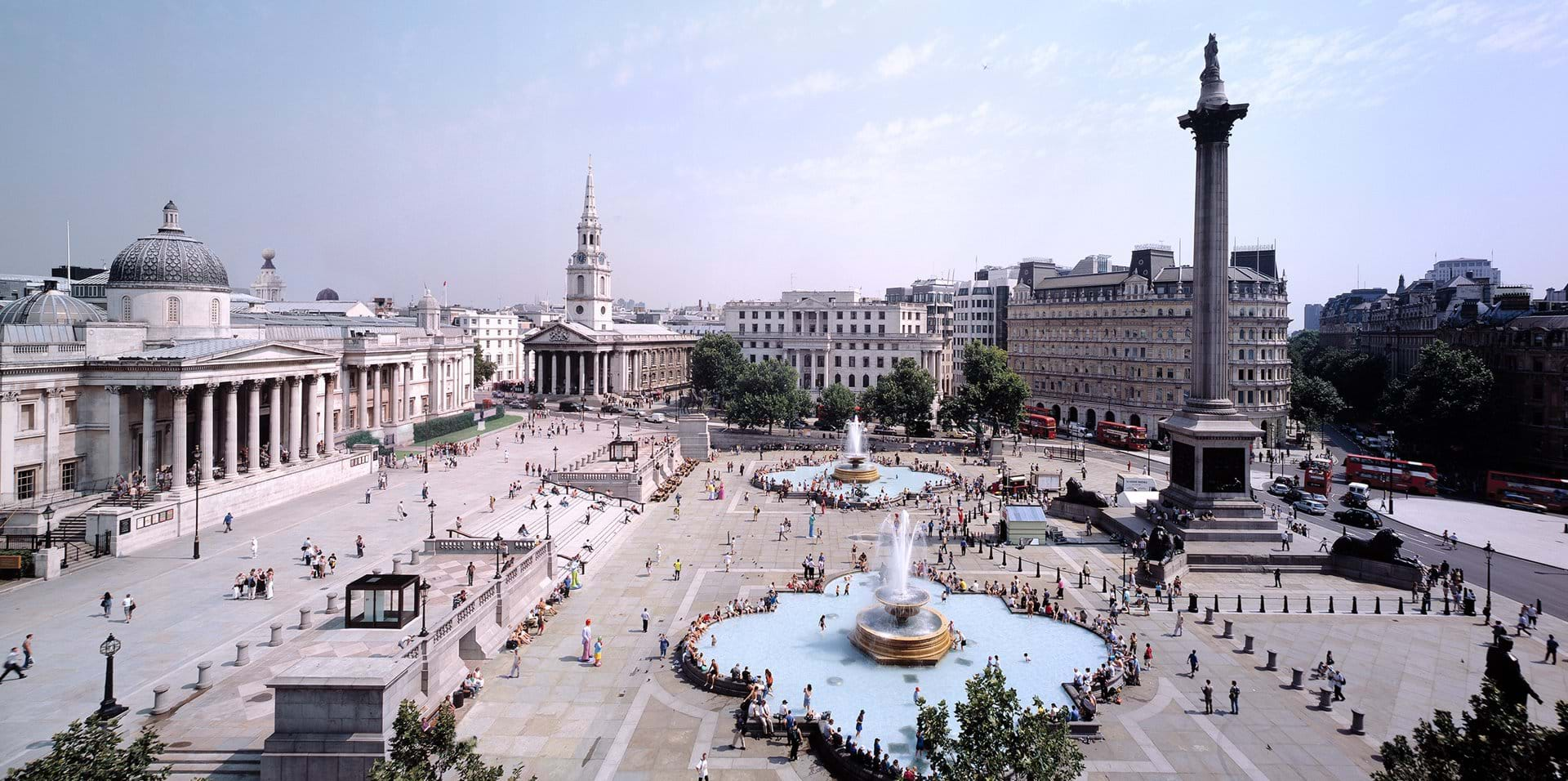 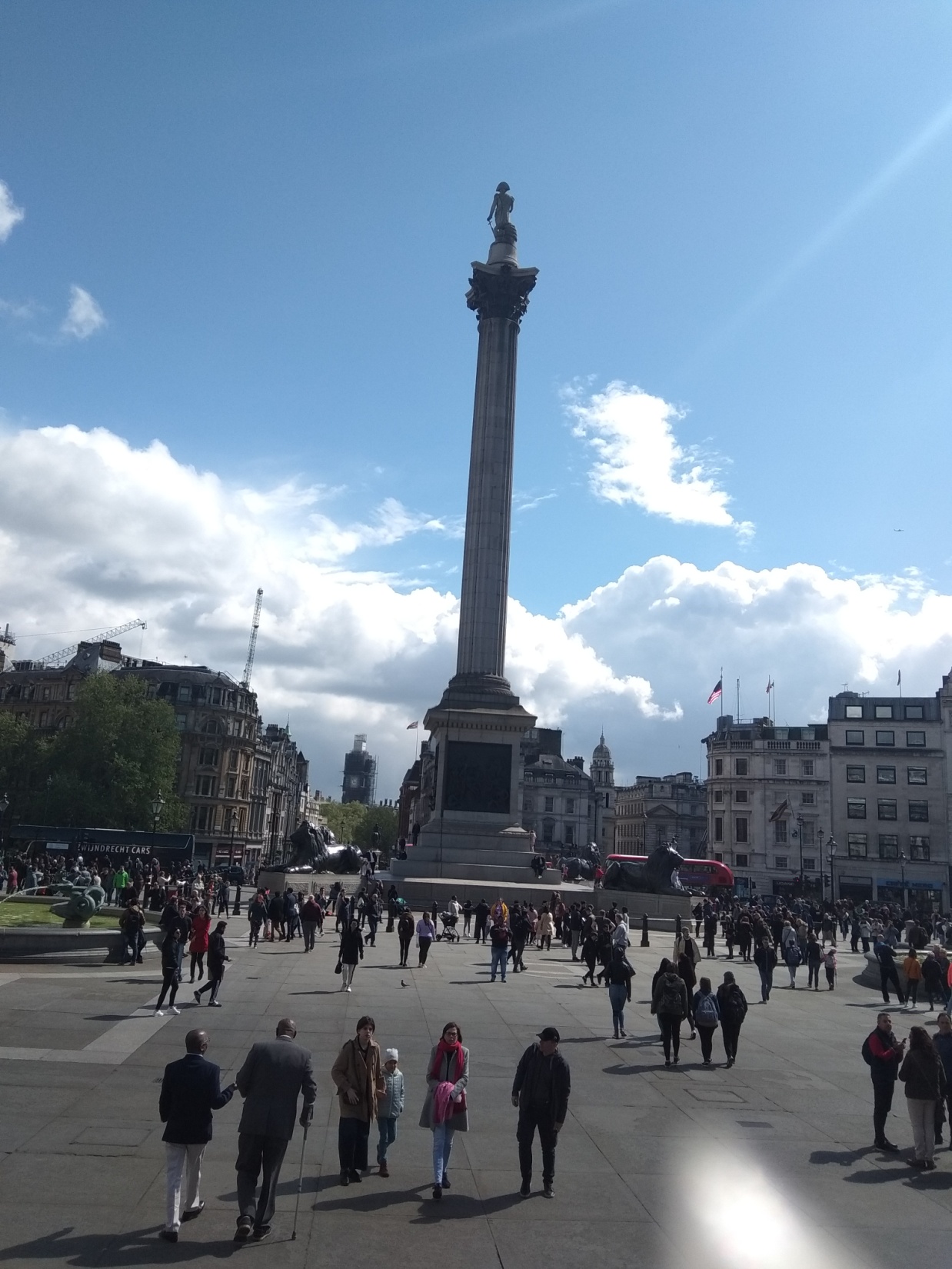 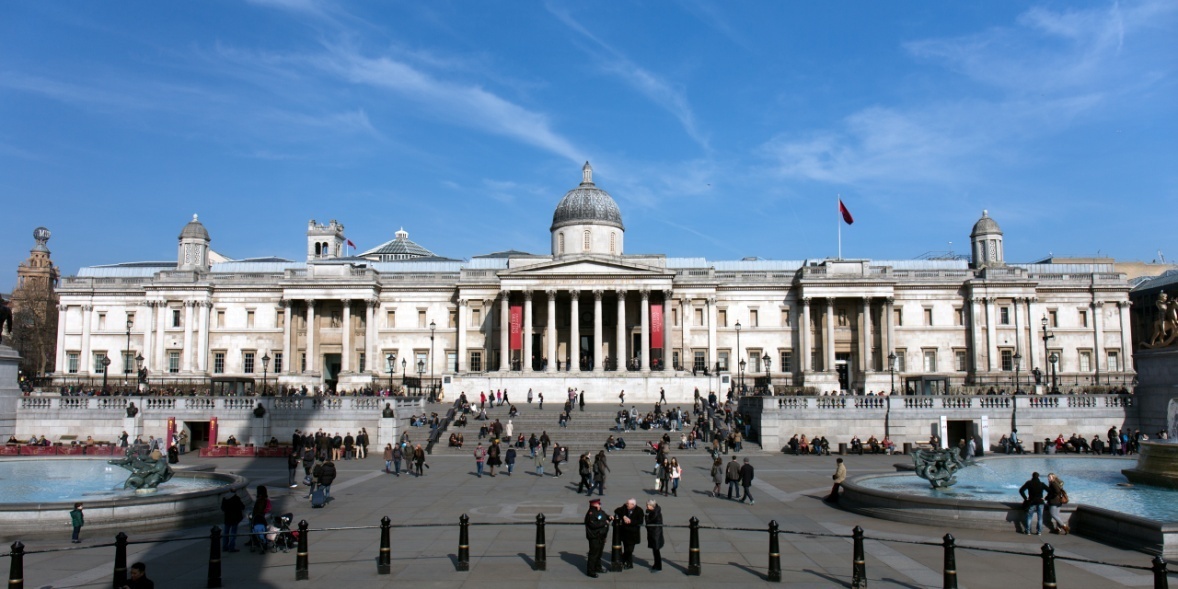 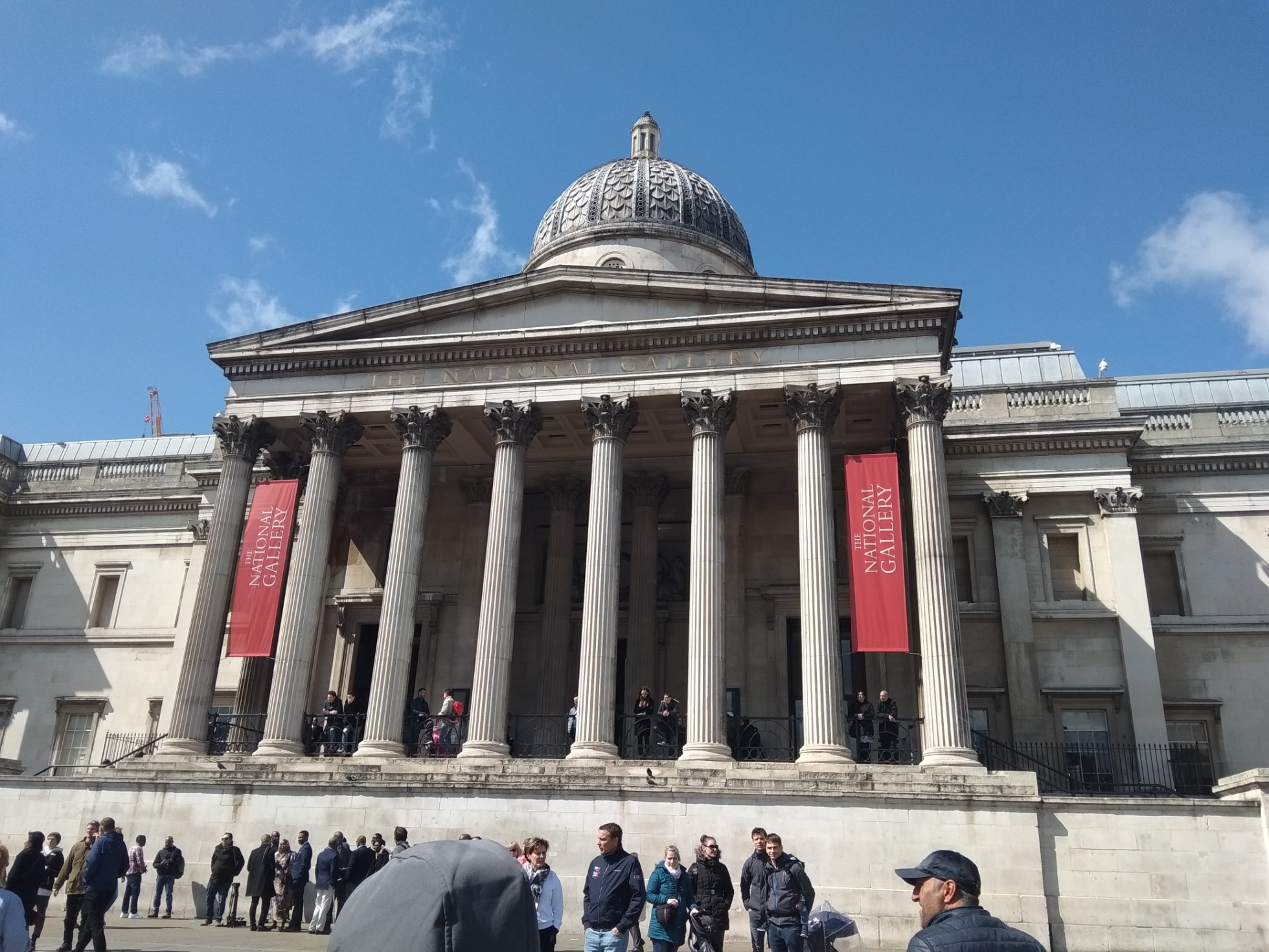 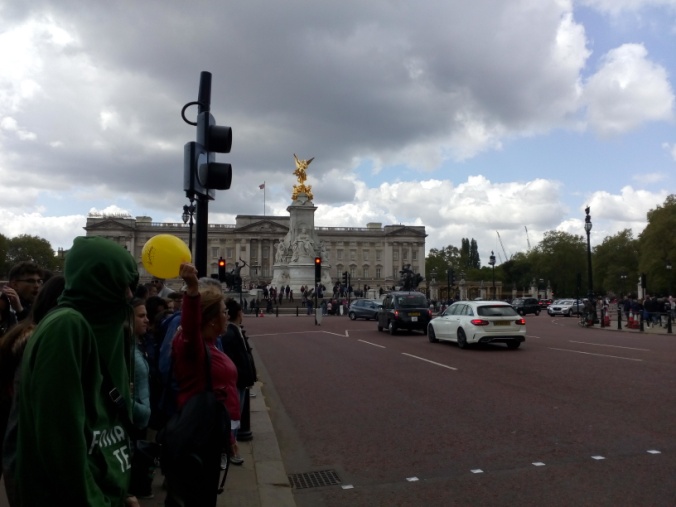 BUCKINGHAM PALACE
oficiálne londýnske sídlo britského panovníka 
najväčšia kráľovská pracovňa na svete
rezidencia kráľovnej Alžbety II. 
miesto konania akcií štátneho významu, akcií usporiadaných kráľovským dvorom, uvítaní hláv štátov 
je to veľká turistická atrakcia
najviac nás prekvapila zaujímavosť a fakt, že keď je vztýčená vlajka, znamená to, že kráľovná je práve v paláci
bolo tu mnoho turistov z celého sveta a bolo zaujímavé vidieť túto pamiatku naživo
... EŠTE NIEČO Z NÁVŠTEVY LONDÝNA
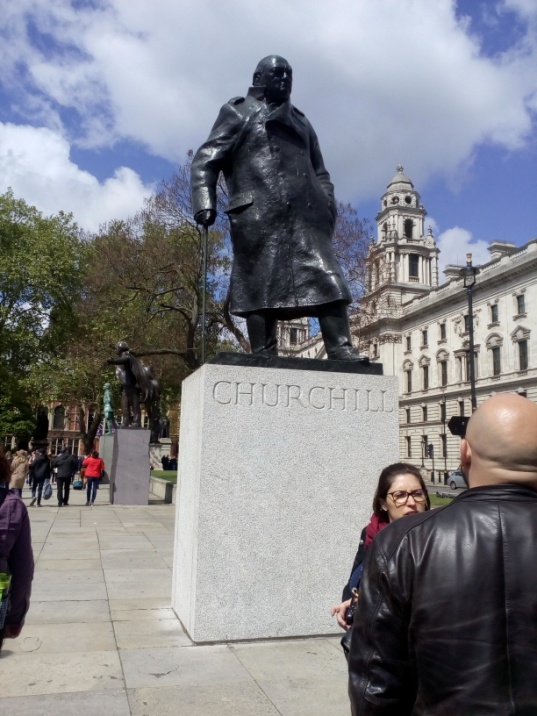 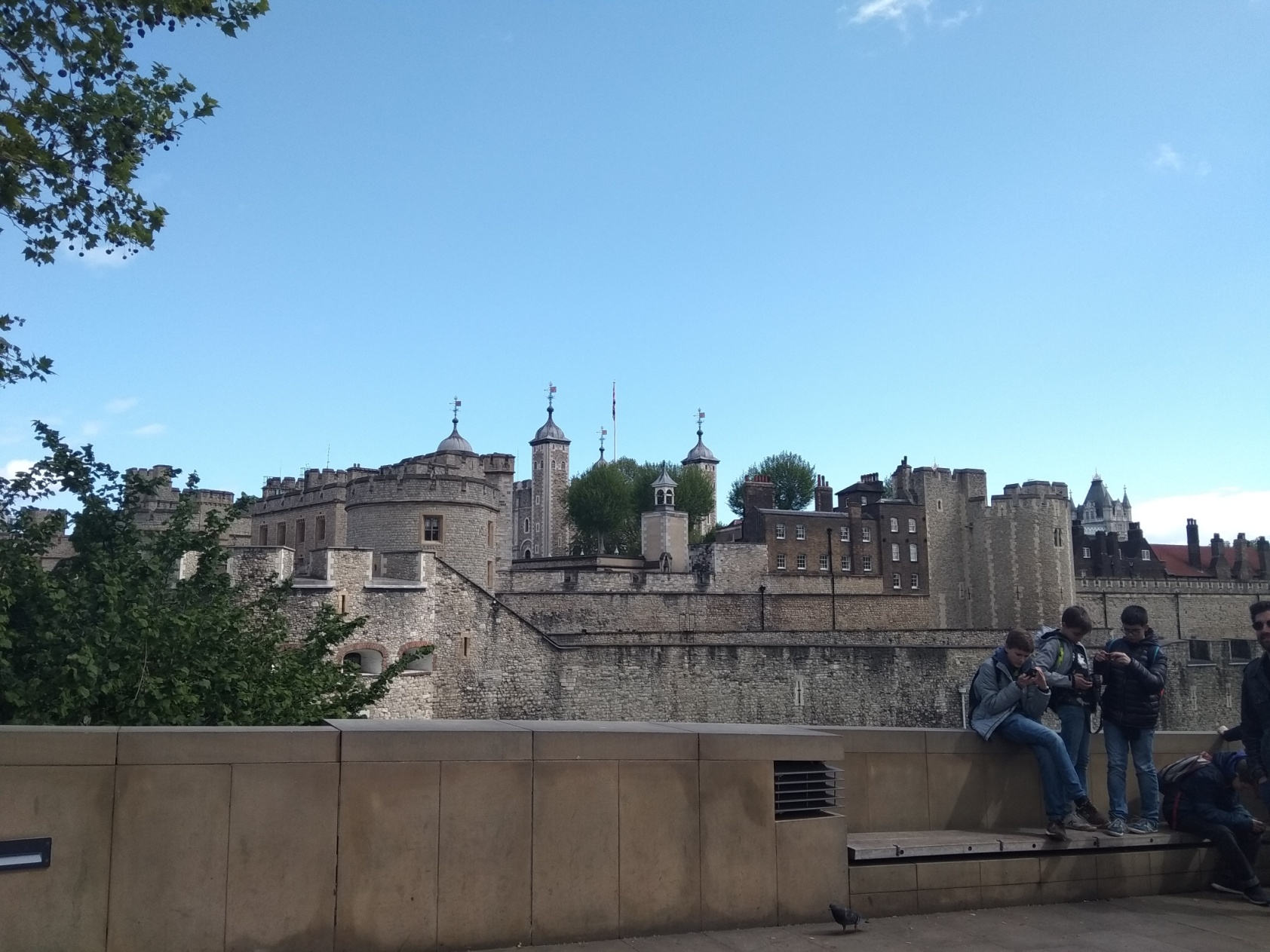 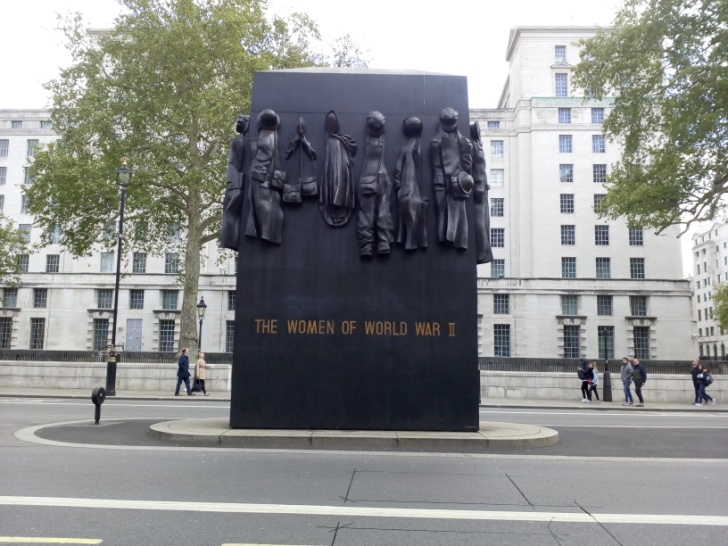 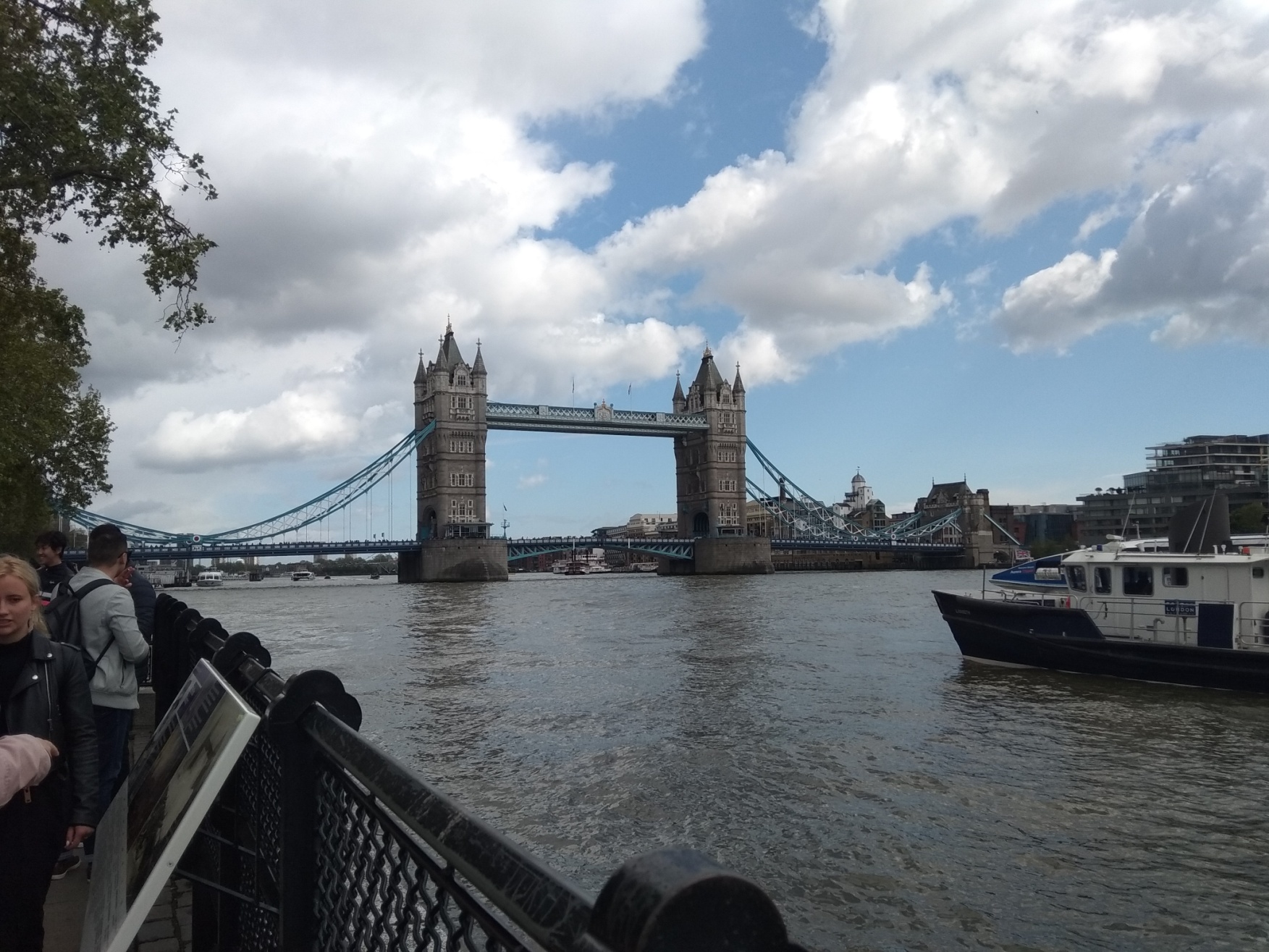 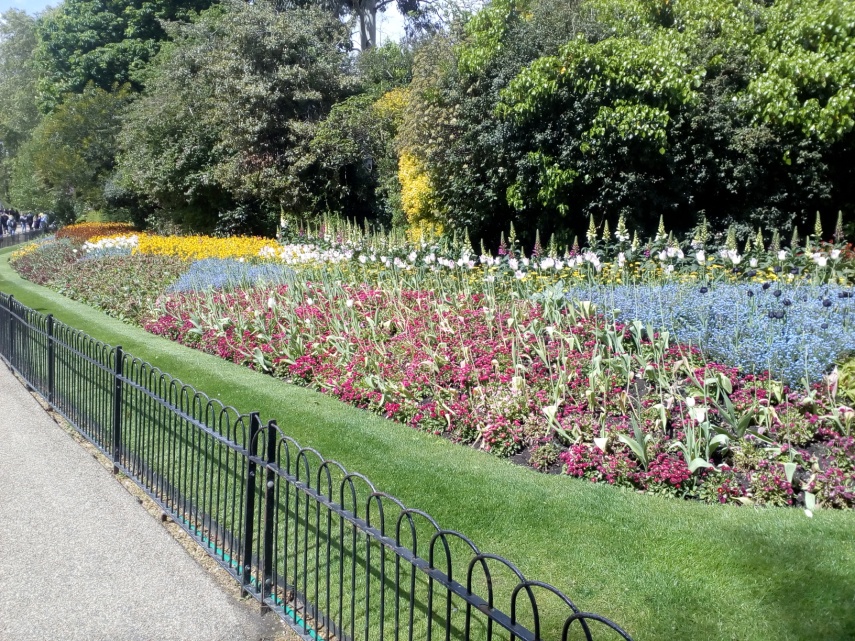 METODIKA – NAŠA AKTIVITA S KNIHOU
HAPPY BUNNIES NURSERY
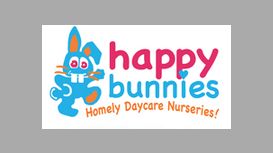 je to hosťujúca škôlka, v ktorej sme absolvovali našu prax,  záverečné aktivity s knihou a samozrejme rozlúčkový koncert 
je členená na 3 triedy: baby´s room, jungle room a castle room 
škôlka ma aj vlastný dvor, kde deti trávia pobyt vonku
počas nášho pobytu vládla v škôlke dobrá nálada, naučili a dozvedeli sme sa aj veľa nového
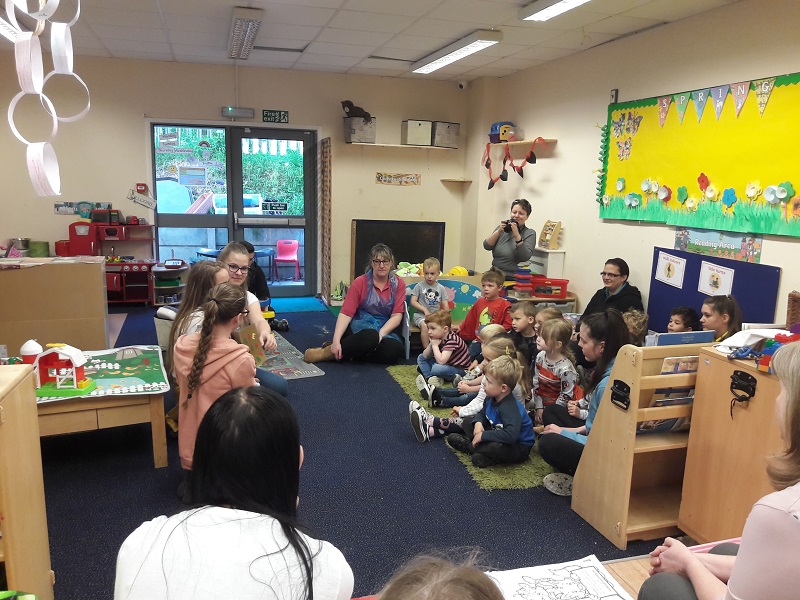 TÉMA: The beat story – Rozprávka o repe
POMÔCKY: farebné papiere (výkresy), nožnice, 
                          lepiaca páska, lepidlo, fixky, farbičky 
                          – všetky pomôcky sme zohnali 		     v Poundlande
POSTUP VÝROBY NAŠEJ KNIHY: 
Z farebného papiera sme si vystrihli leporelo vo formáte A5 – každá strana bola inej farby.
Na biely výkres sme si nakreslili jednotlivé postavy, ktoré sme vyfarbili a vystrihli.
Postavy sme po jednom nalepili na strany knihy – pre efekt 3D sme ich podlepili kúskom zloženého papiera.
Na záver sme pod každú postavičku napísali to, ako sa volajú v angličtine, na zadnú stranu knihy sme napísali anglické znenie rozprávky.
vyrobili sme aj ďalšie pomôcky potrebné na dramatizáciu rozprávky – čelenky s postavičkami a repu z kartónu

POSTUP VÝROBY ČELENIEK:
Z farebného papiera sme si vystrihli krúžky – tie farby, ktoré sme použili aj v knižke.
Na výkres sme si nakreslili jednotlivé postavičky a vystrihli sme ich.
Postavičky sme nalepili na farebné krúžky podľa toho, aká farba im prislúchala v knihe.
Hotové krúžky sme nalepili na klasické elastické čelenky do vlasov.

POSTUP VÝROBY CVIKLE:
Z kartónu sme si vyrezali obrys cvikle.
Akrylovými farbami sme na tento obrys namaľovali cviklu.
POSTUP PRI PREZENTÁCII KNIHY:
V úvode sme deťom ukázali knižku a povedali im názov rozprávky.
Začali sme deťom čítať príbeh – mali sme podelené, kto čo číta.
S deťmi sme si zopakovali postupnosť postáv v deji a postupne sme ich po jednom volali aby si vzali čelenku – dedko bola Terka ako ukážka.
Počas opakovania deti príbeh dramatizovali.
Dramatizáciu sme zopakovali.
S deťmi sme sa rozlúčili a poďakovali im za ich pozornosť.
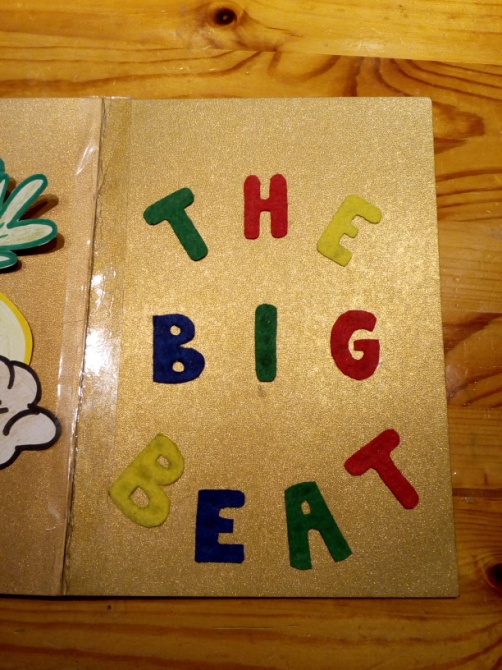 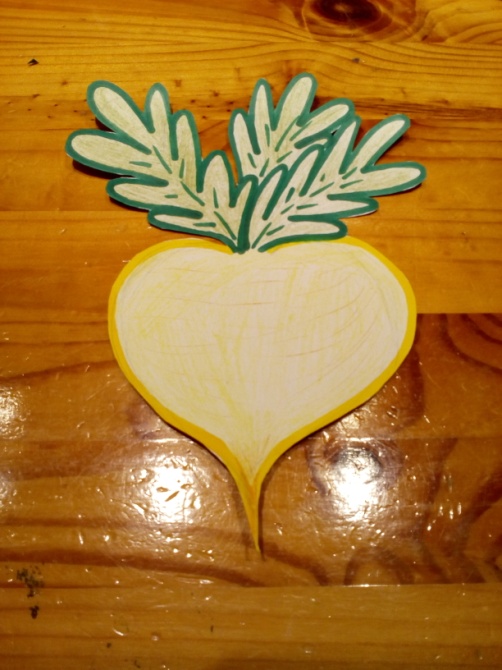 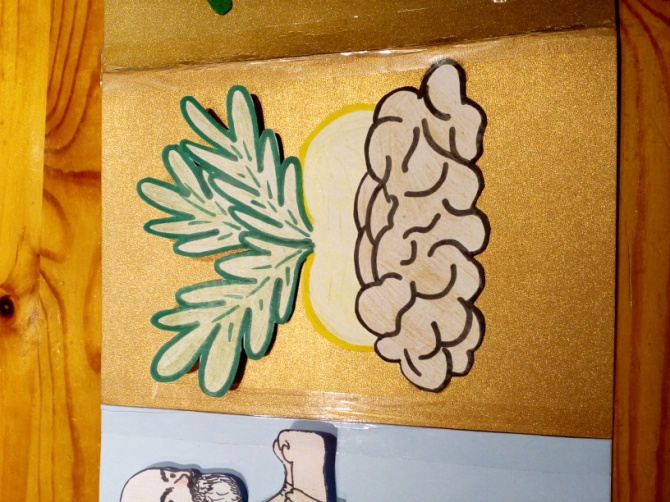 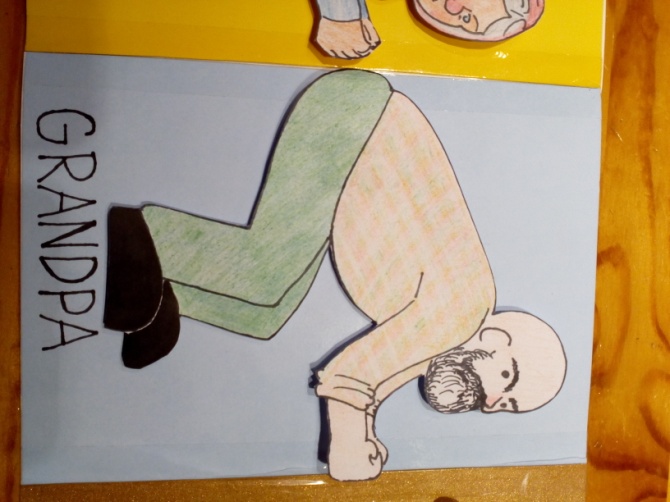 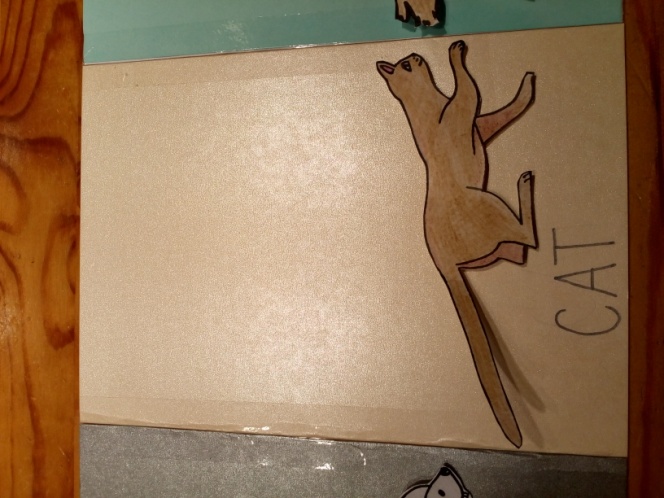 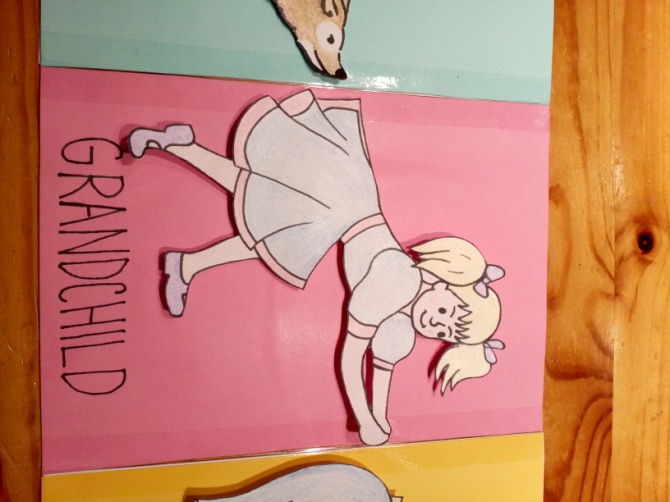 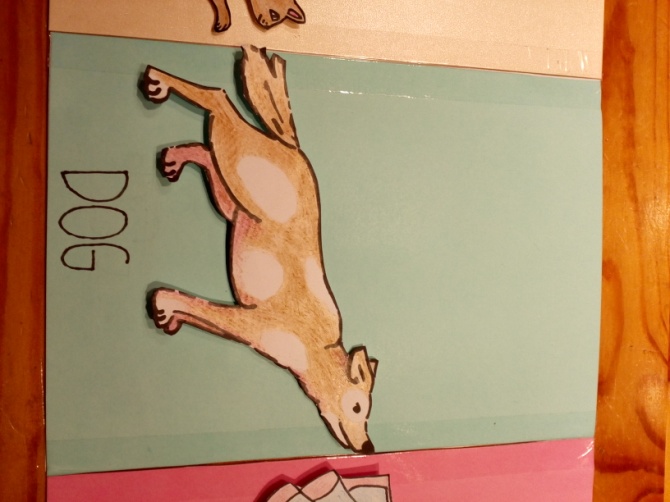 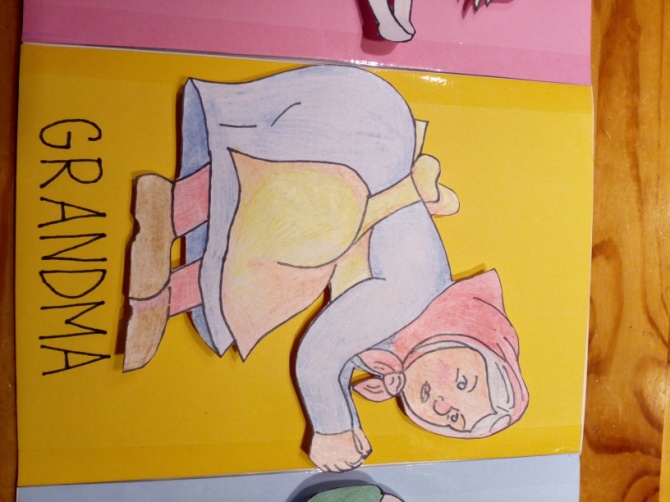 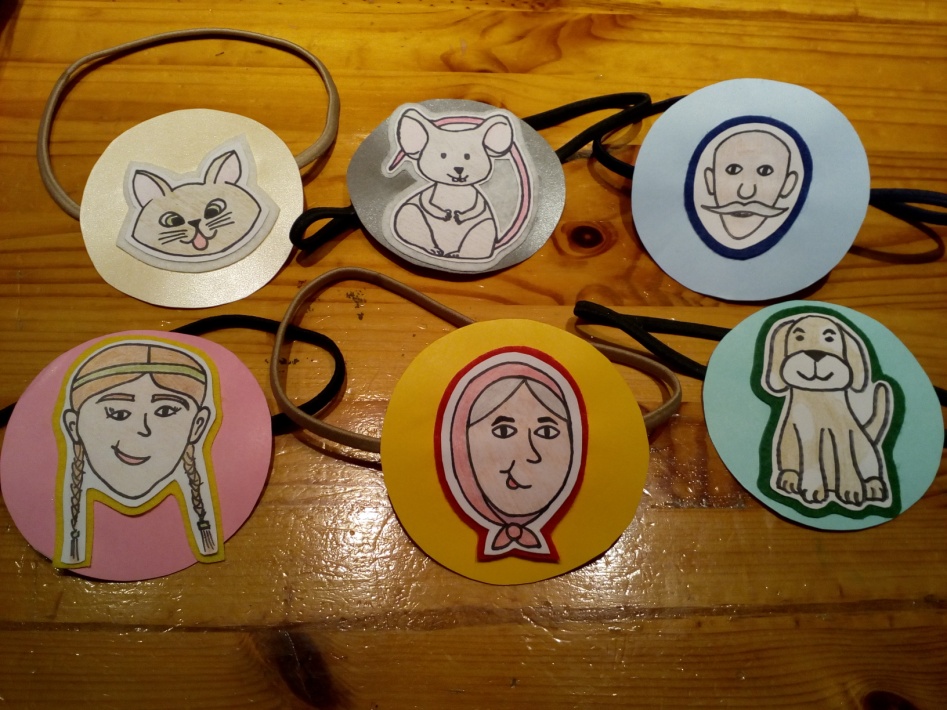 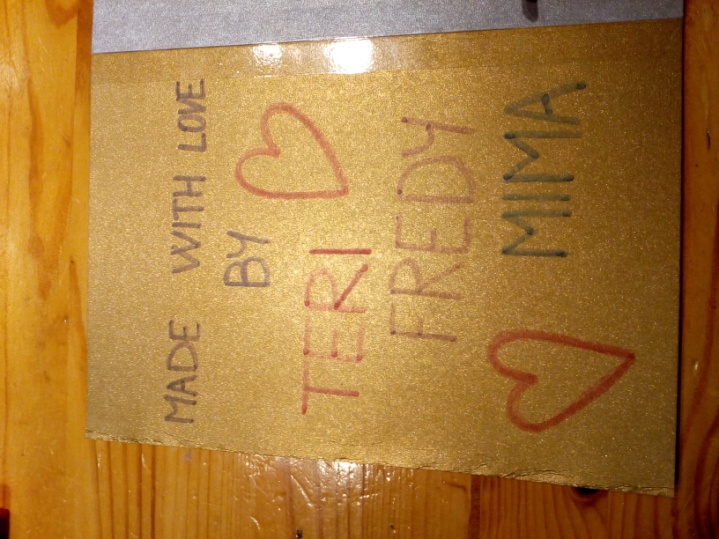 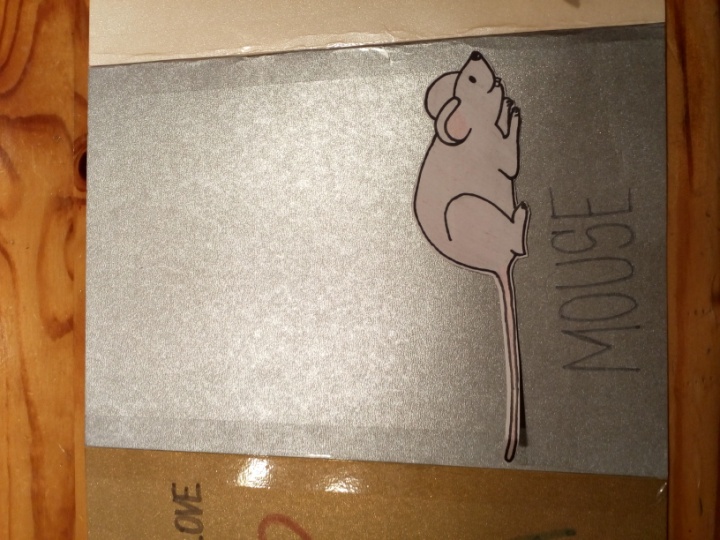 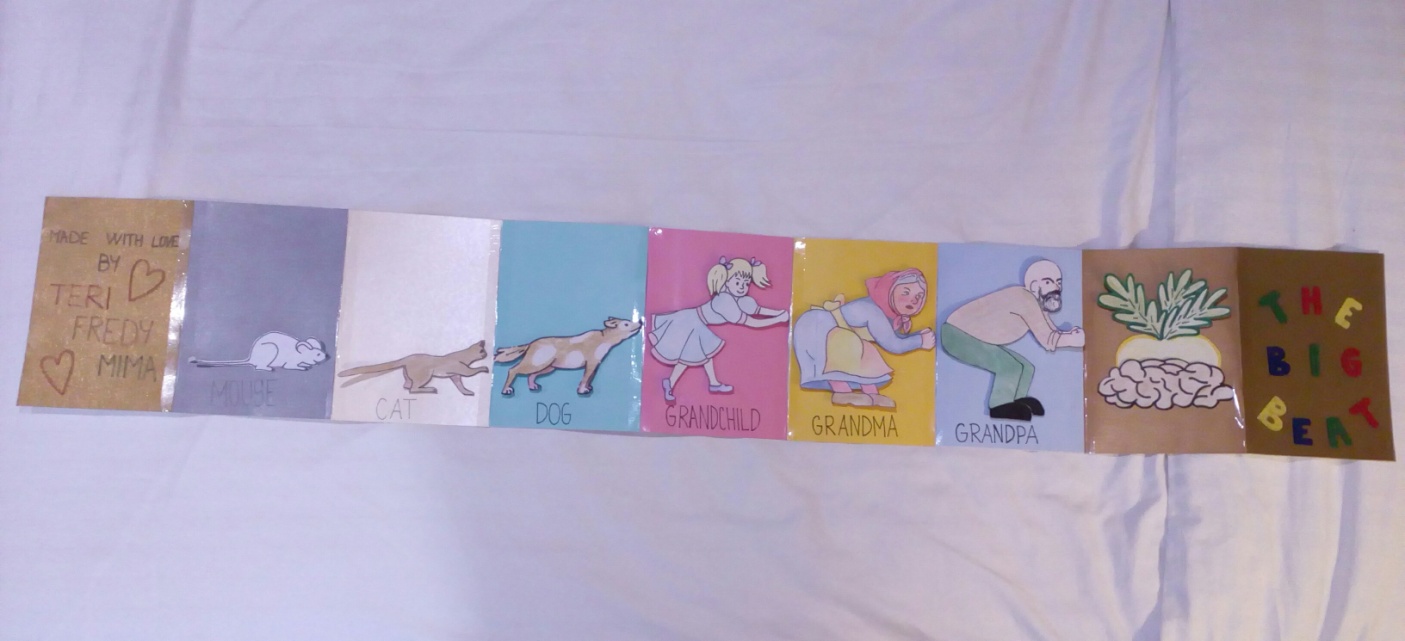 ČO SME ZAŽILI PRVÝKRÁT
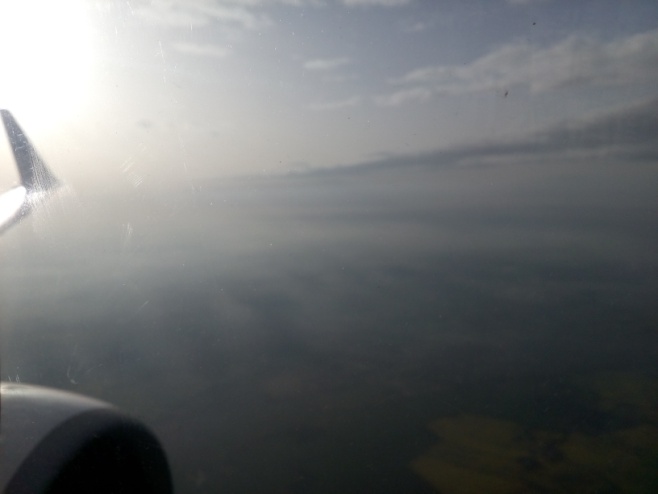 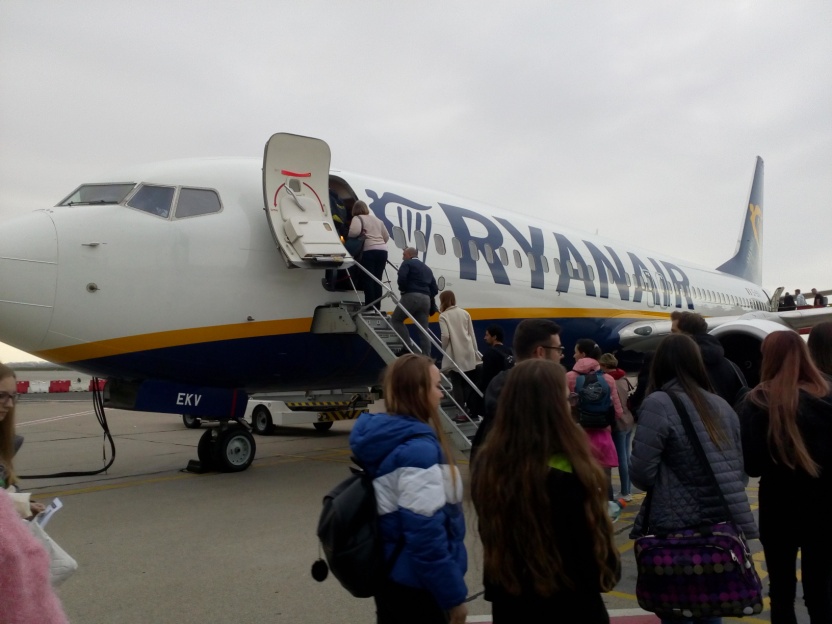 LET...
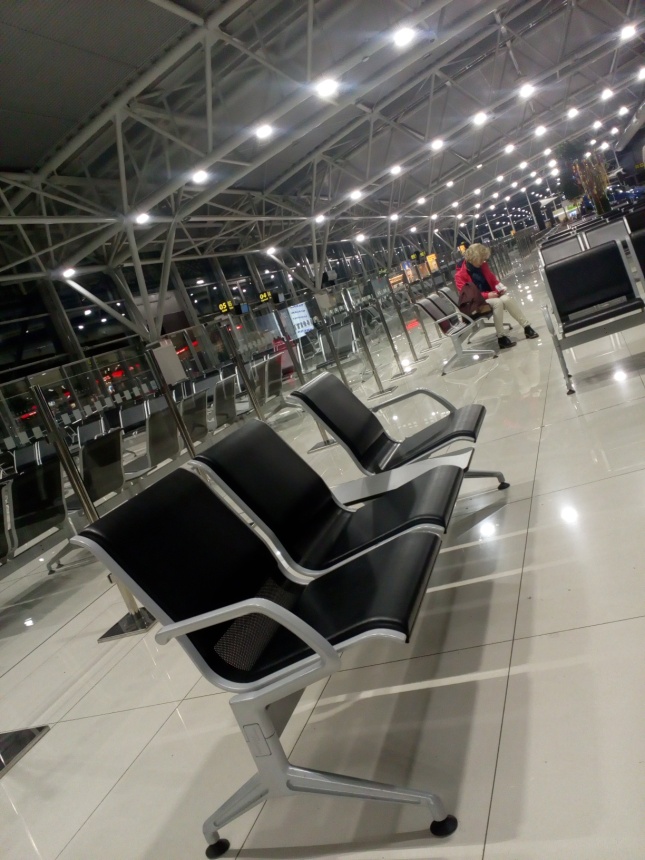 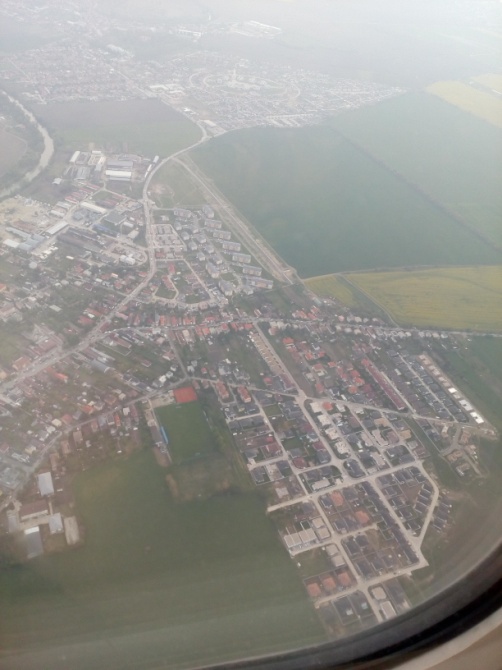 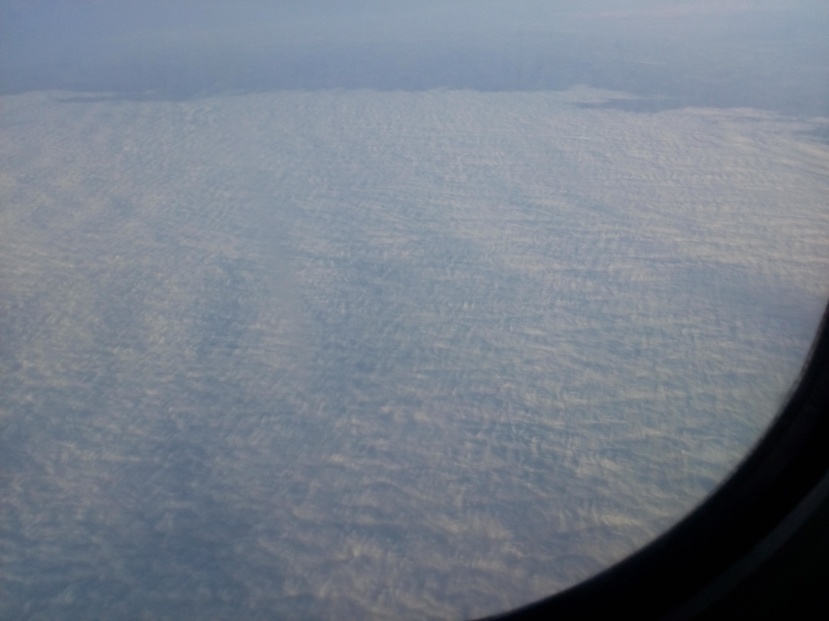 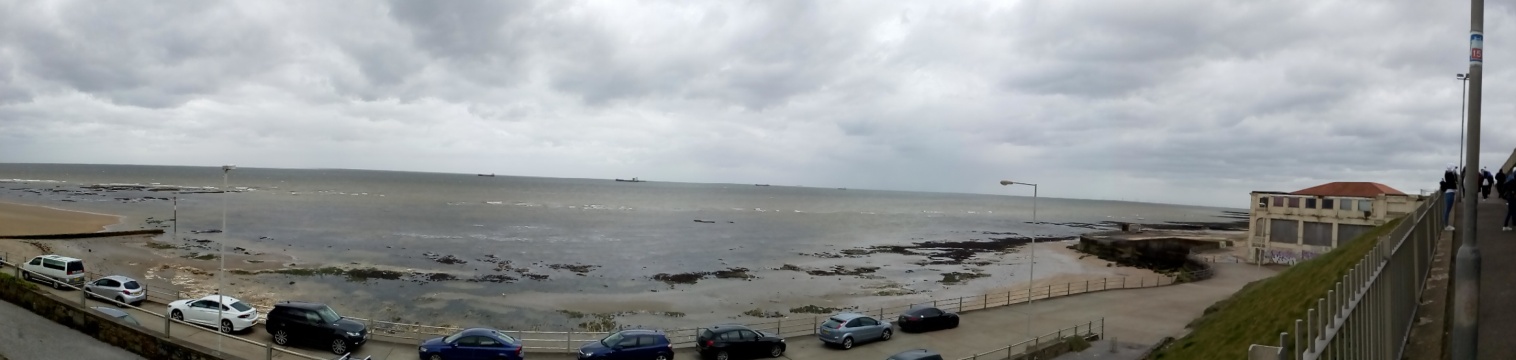 MORE...
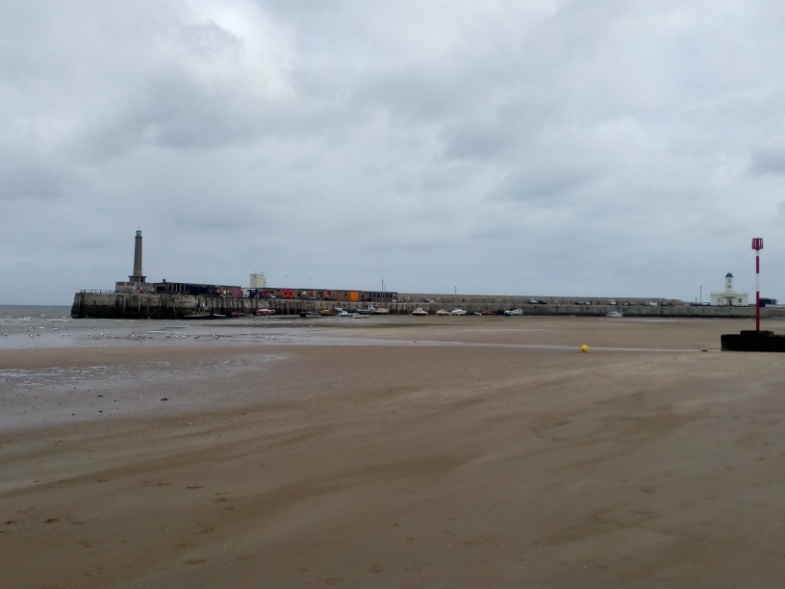 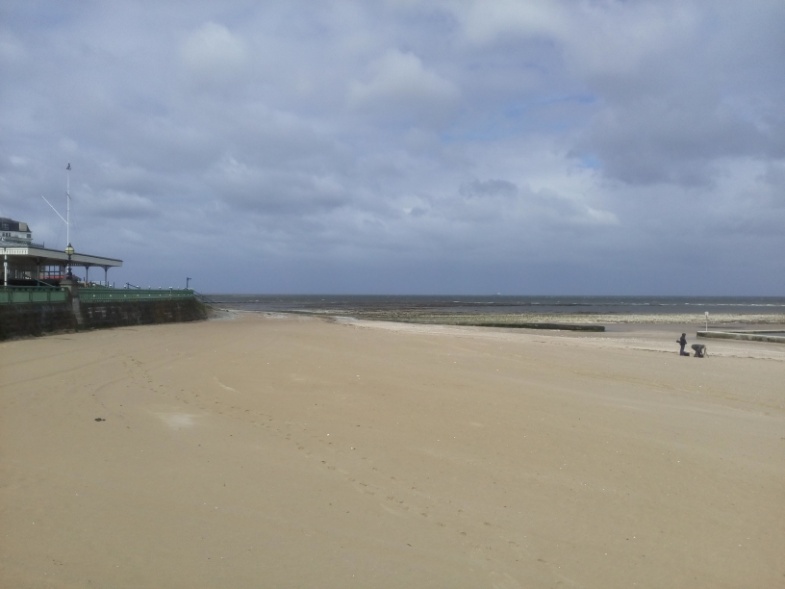 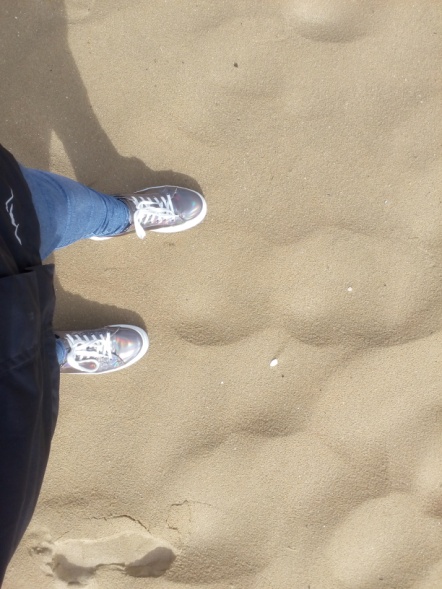 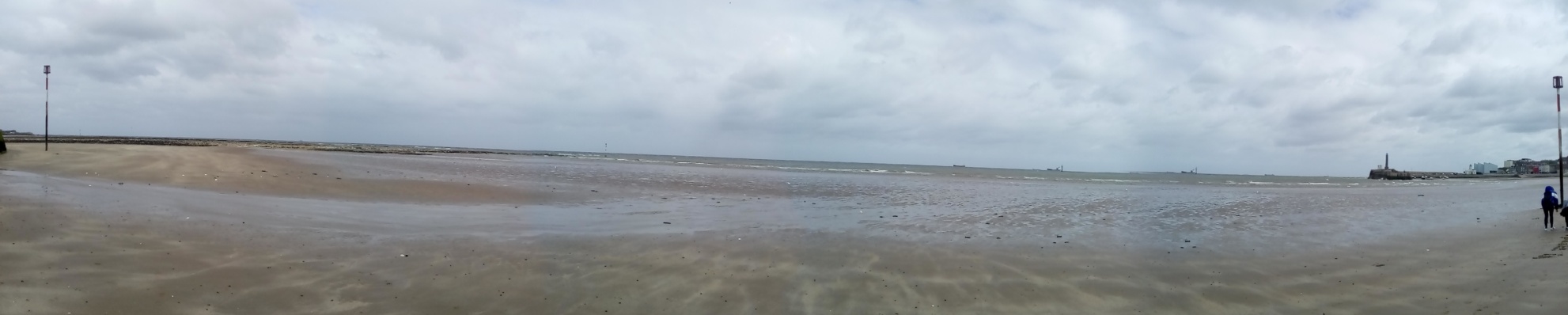 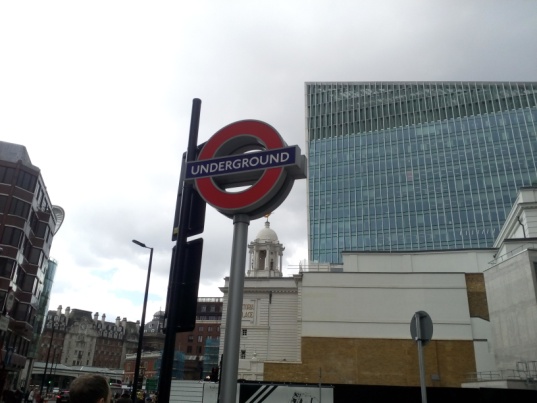 METRO...
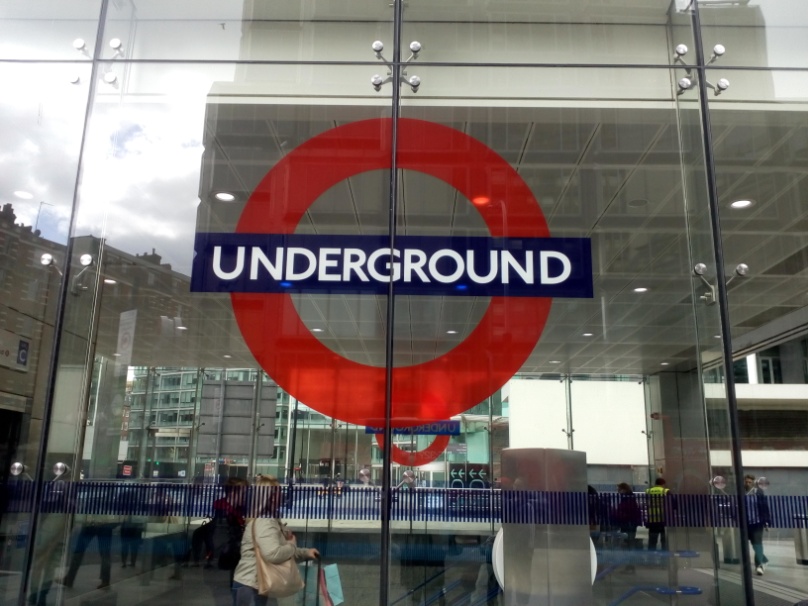 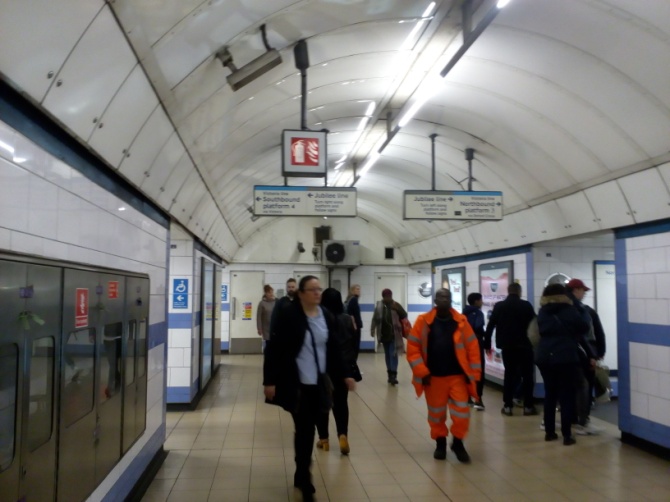 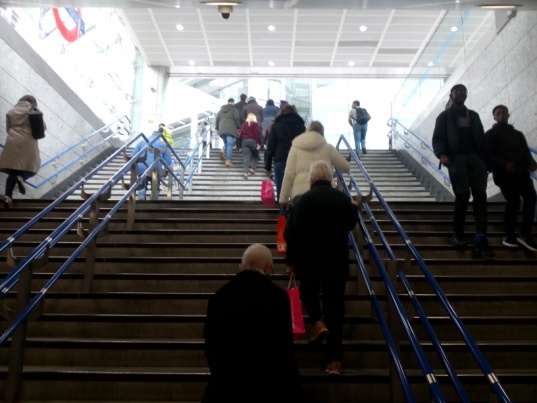 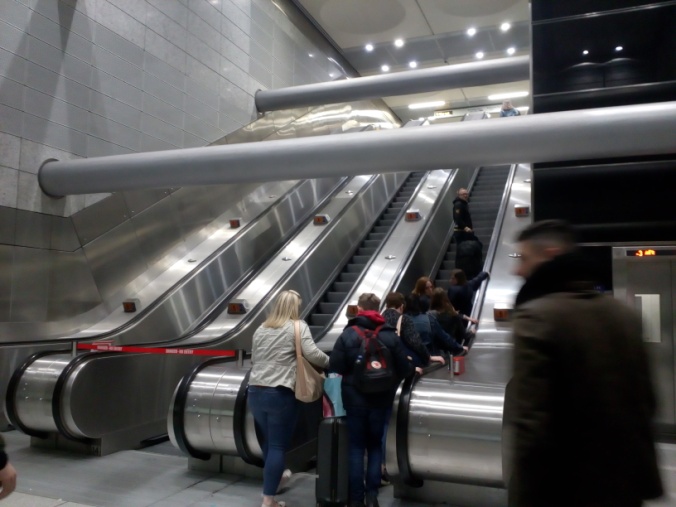 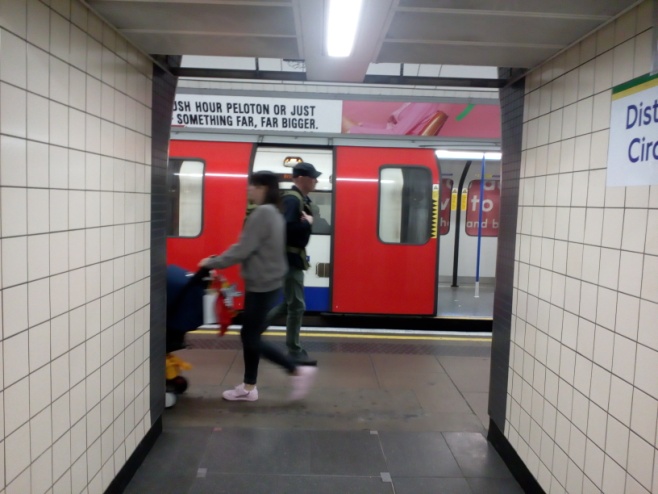 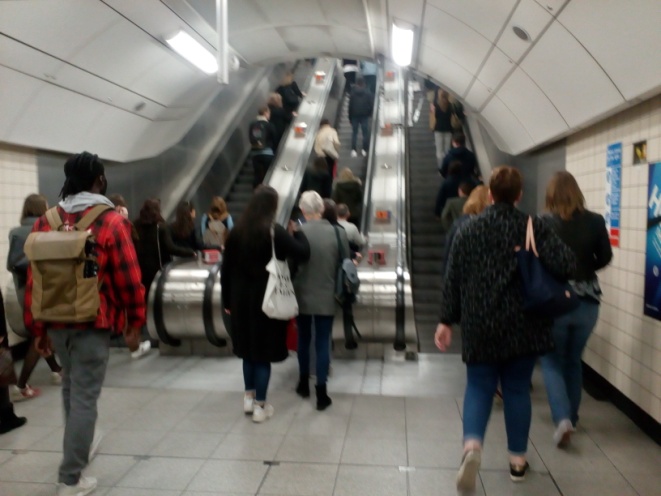 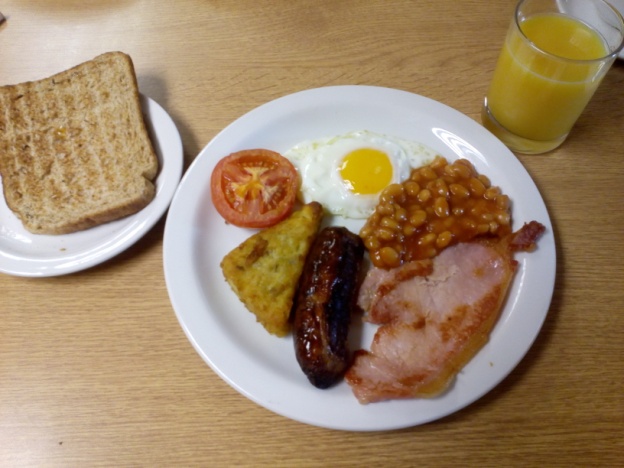 NIEKTORÉ JEDLÁ...
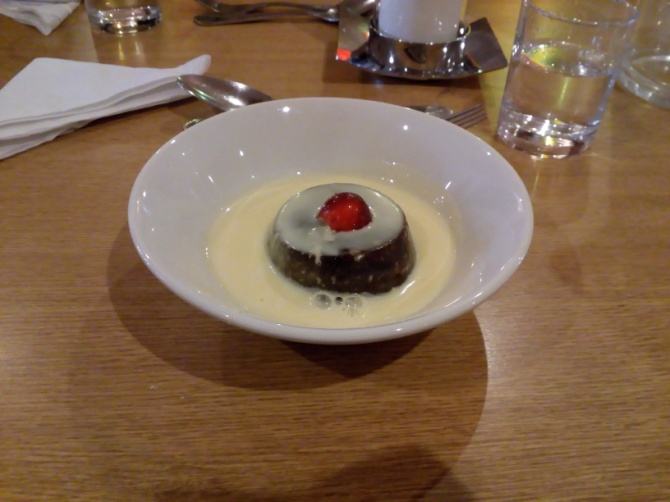 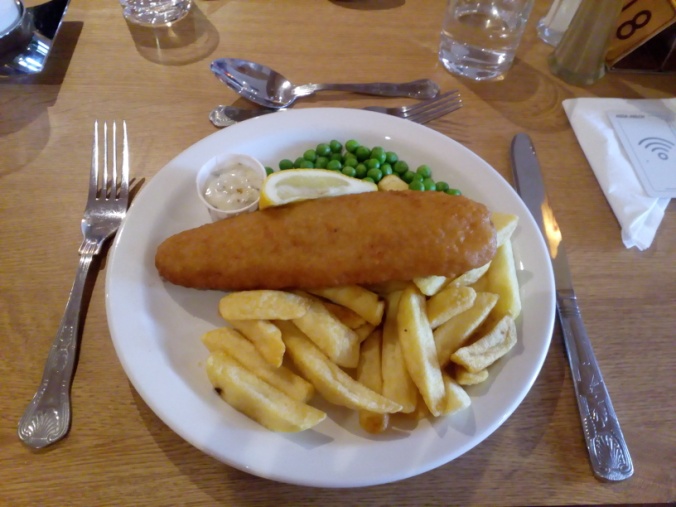 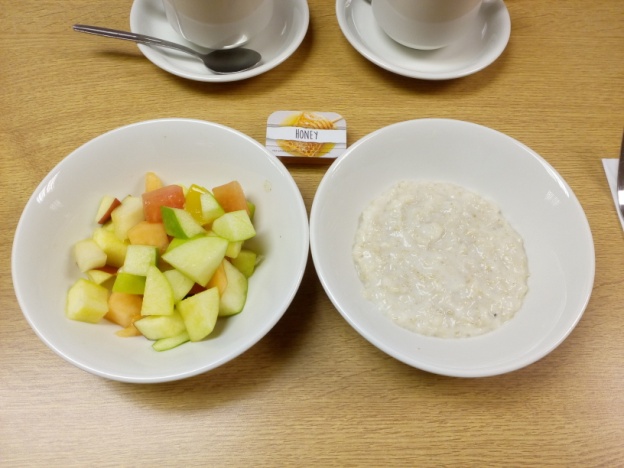 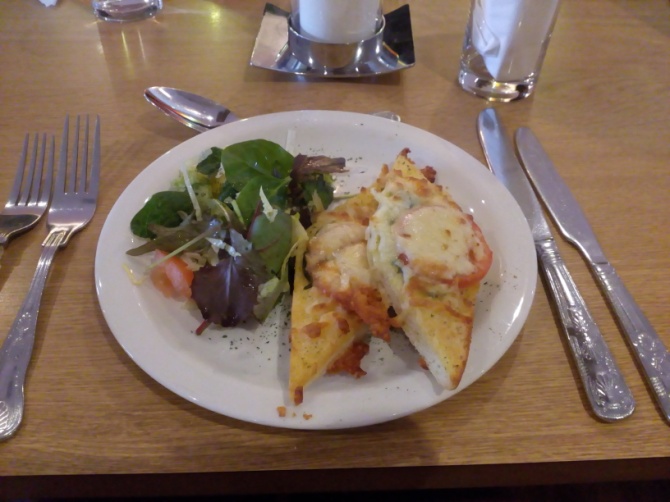 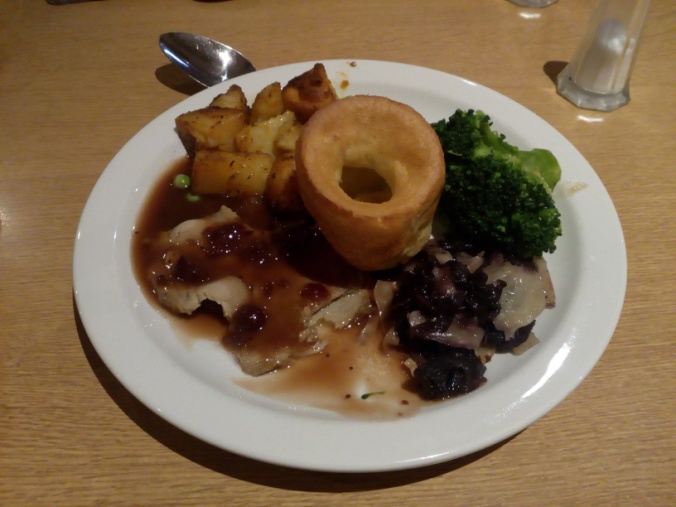 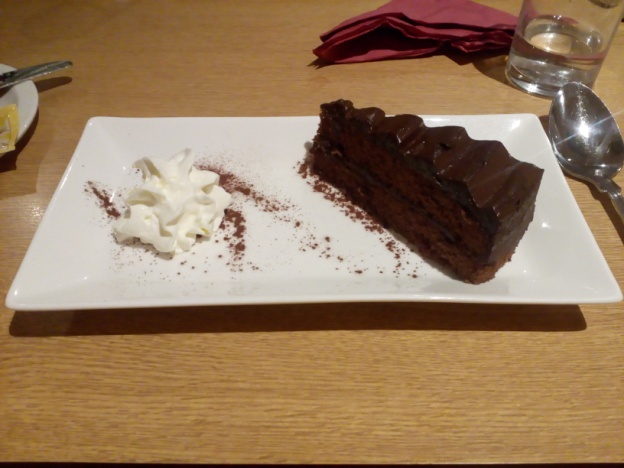 ĎAKUJEME ZA POZORNOSŤ
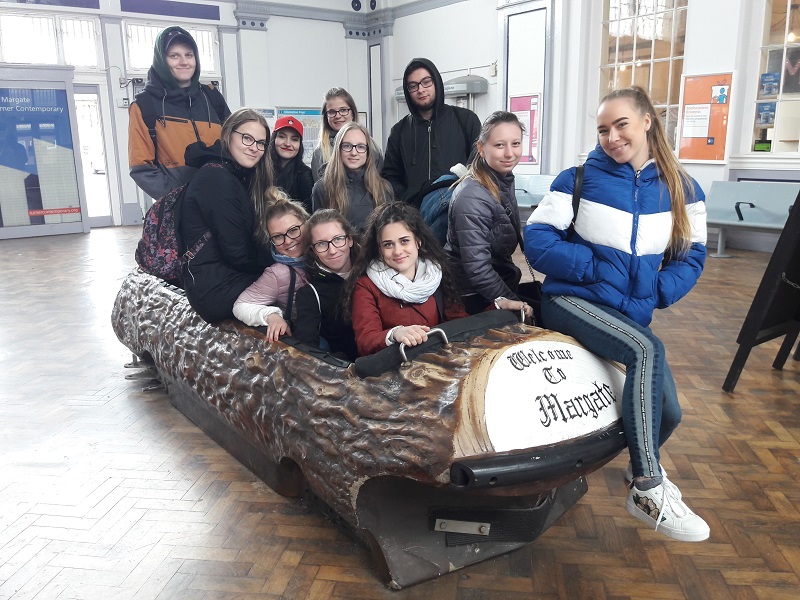 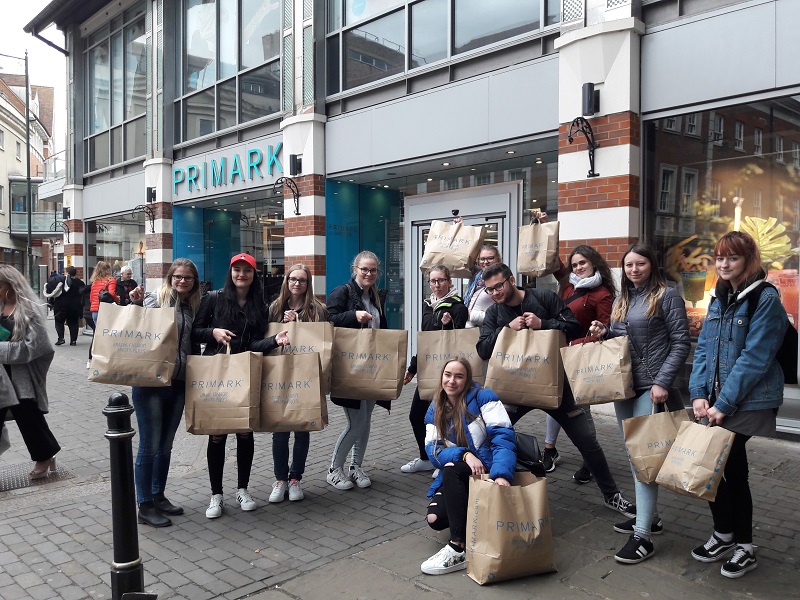